Year: 4

Term: 2

Objective: Identify the different clauses within a sentence and categorise if it is dependent or independent.

Author: Sue Zecchin (Stirling East Primary SA)
Copy and paste these icons to the appropriate slides to indicate engagement norms/CFU strategies
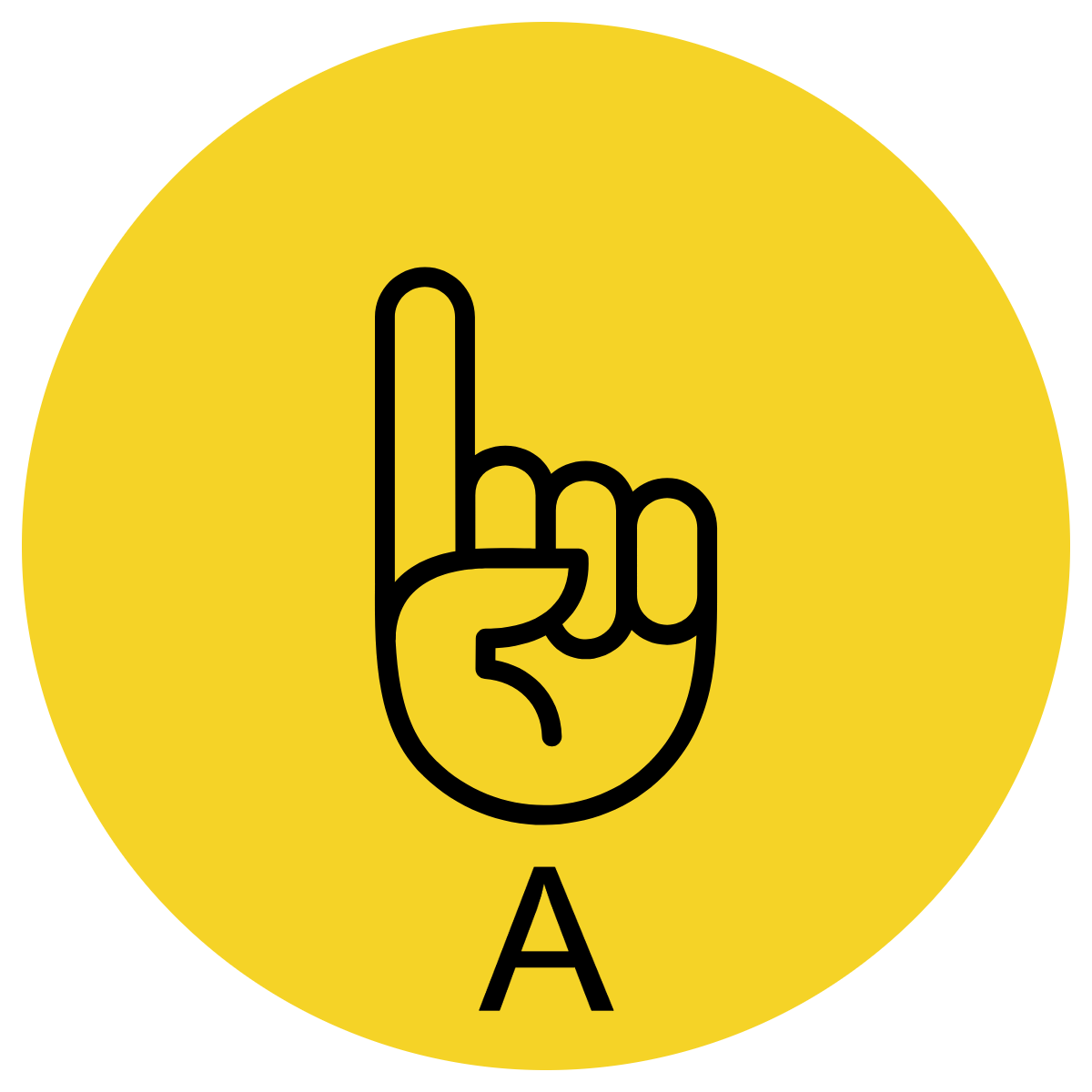 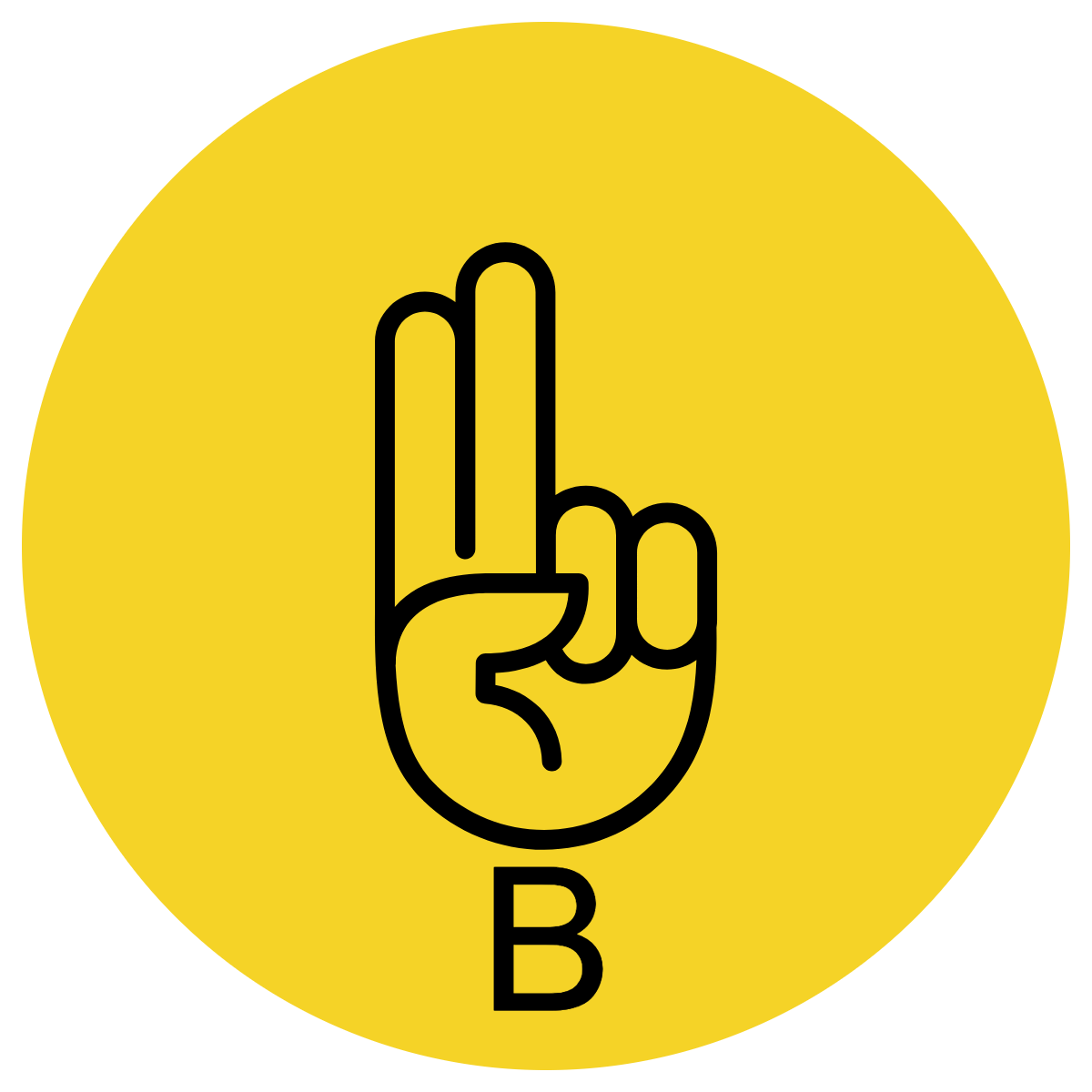 Multiple Choice
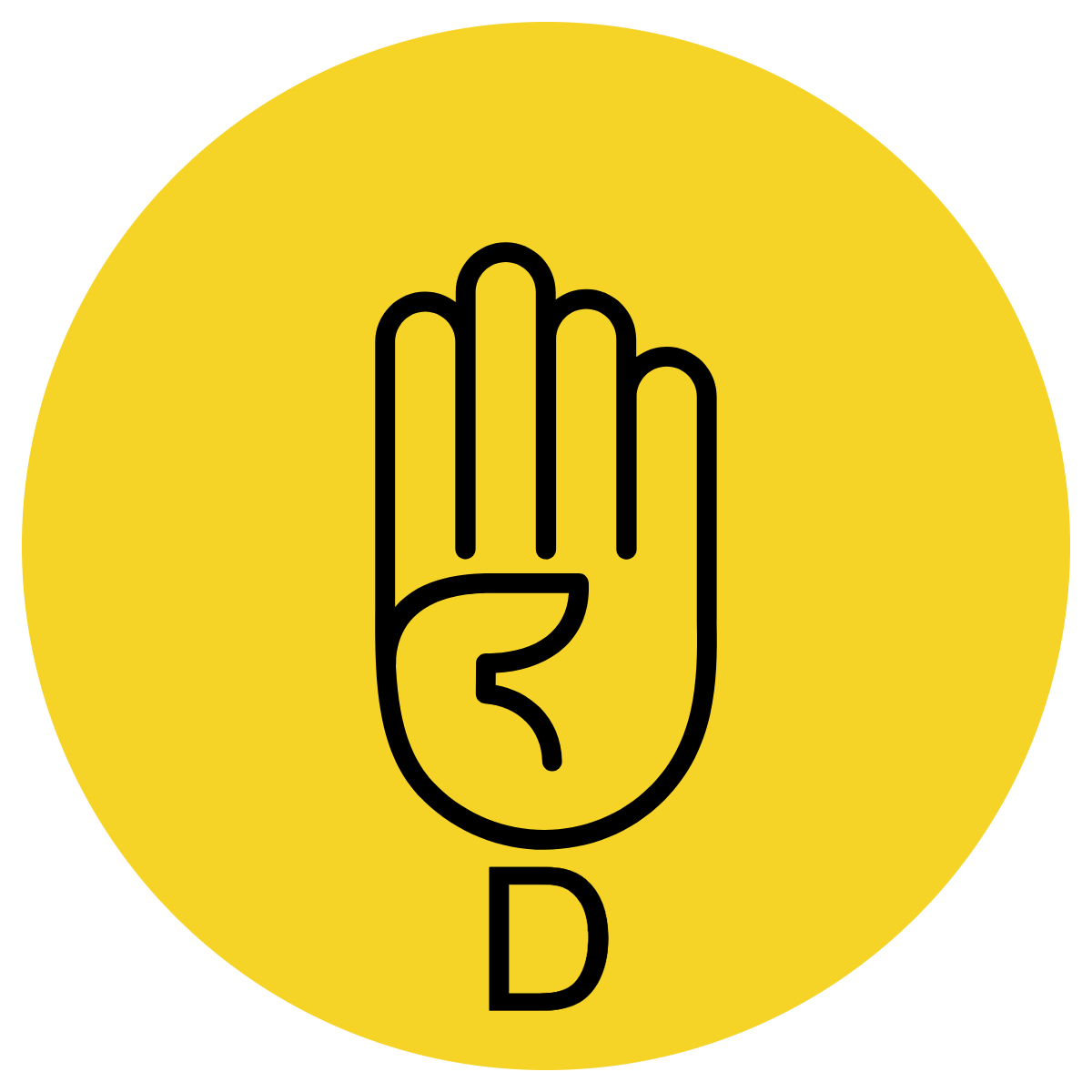 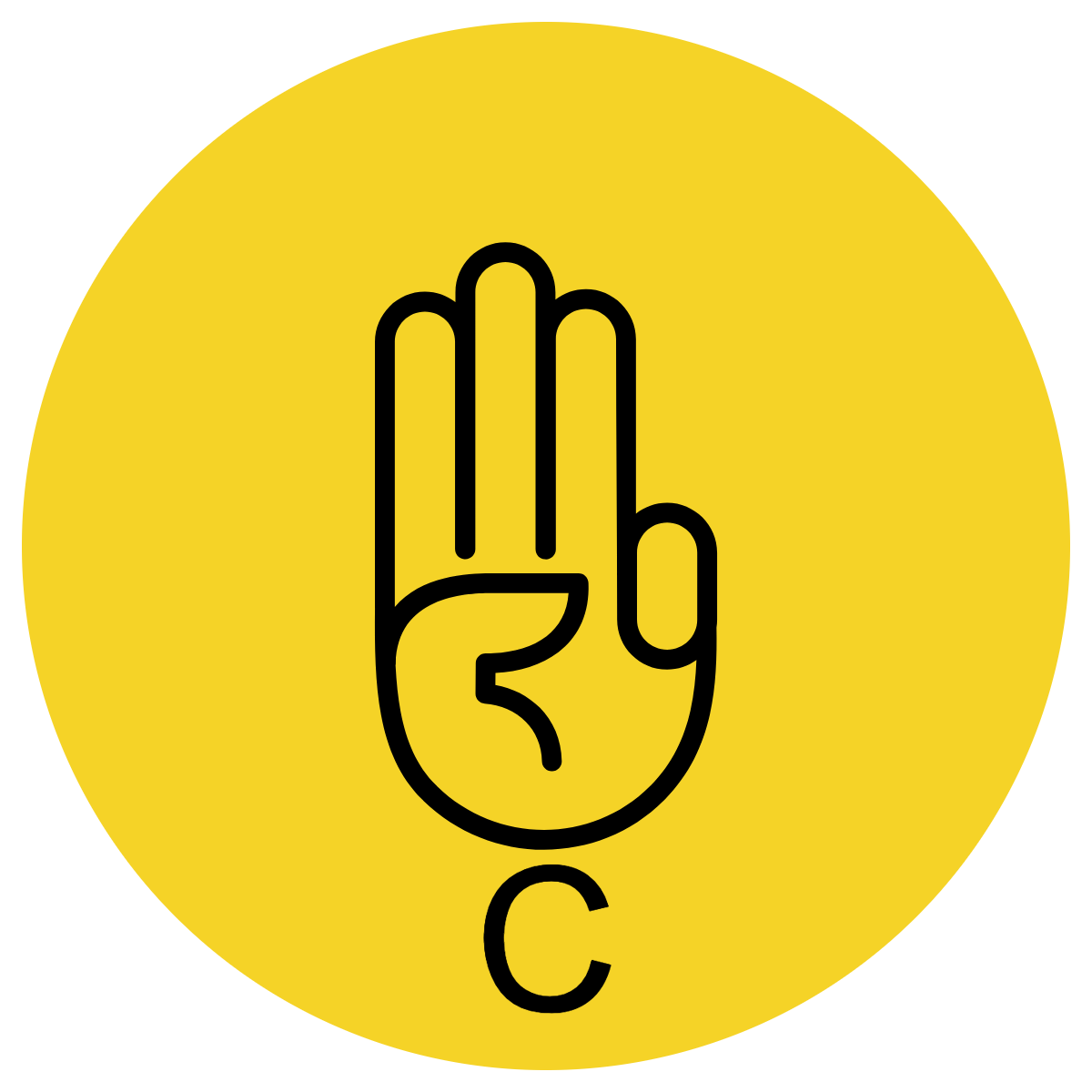 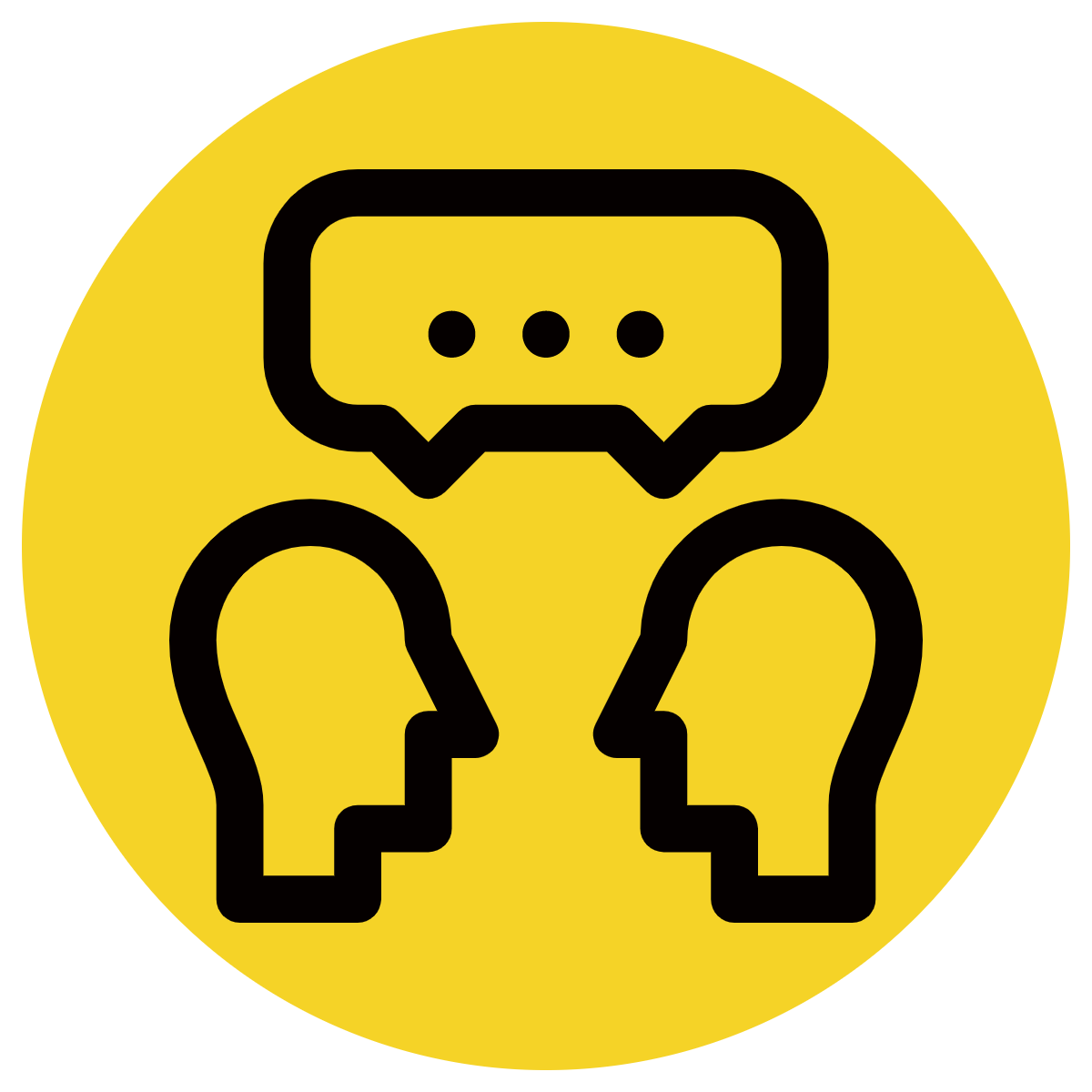 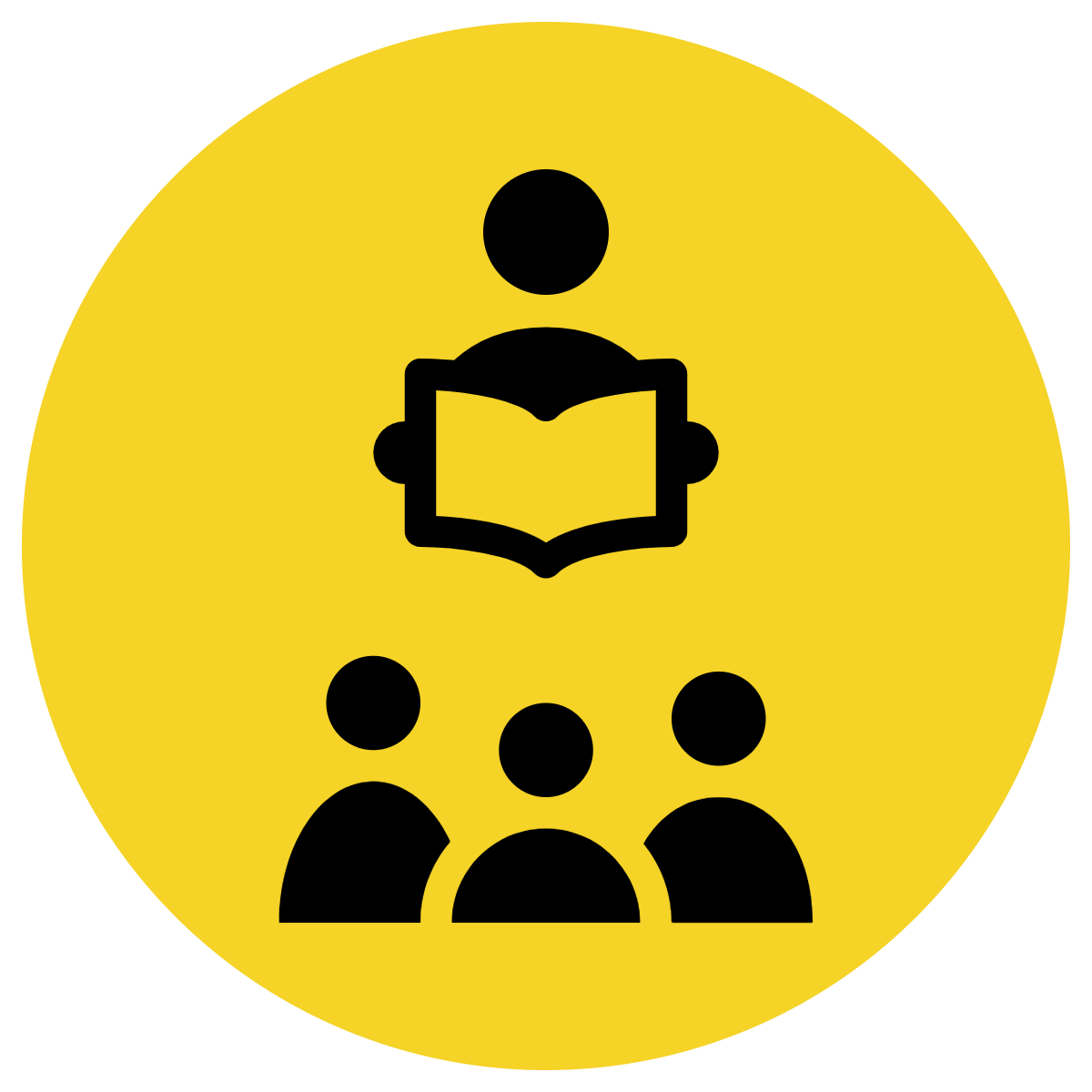 Pair Share
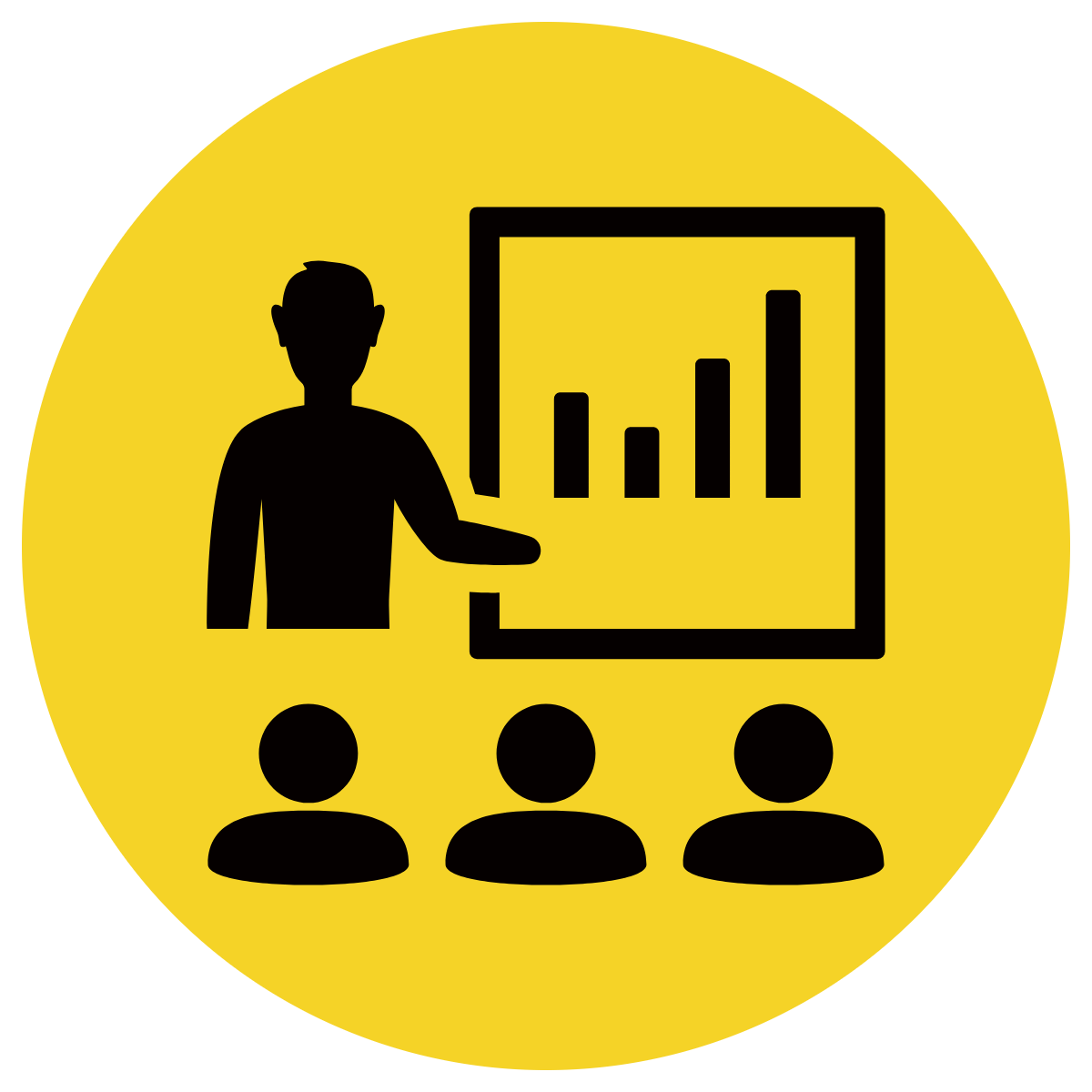 Track with me
Pick a Stick/Answer (non-volunteer)
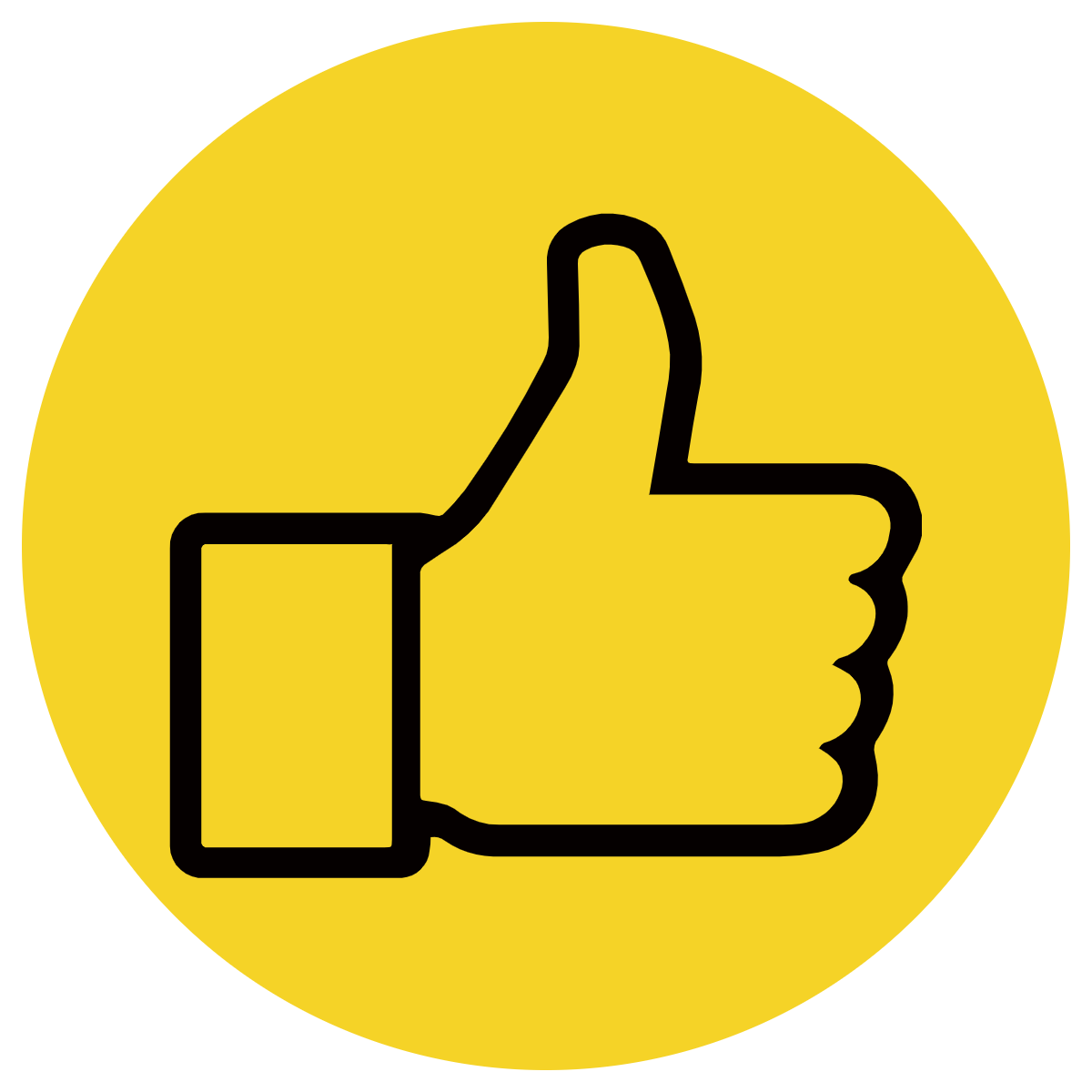 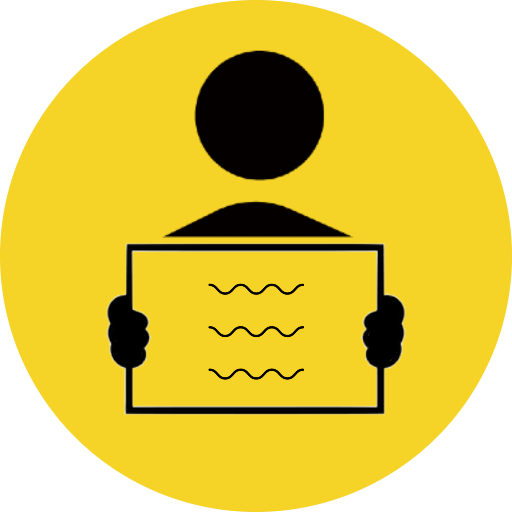 Whiteboards
Vote
Read with me
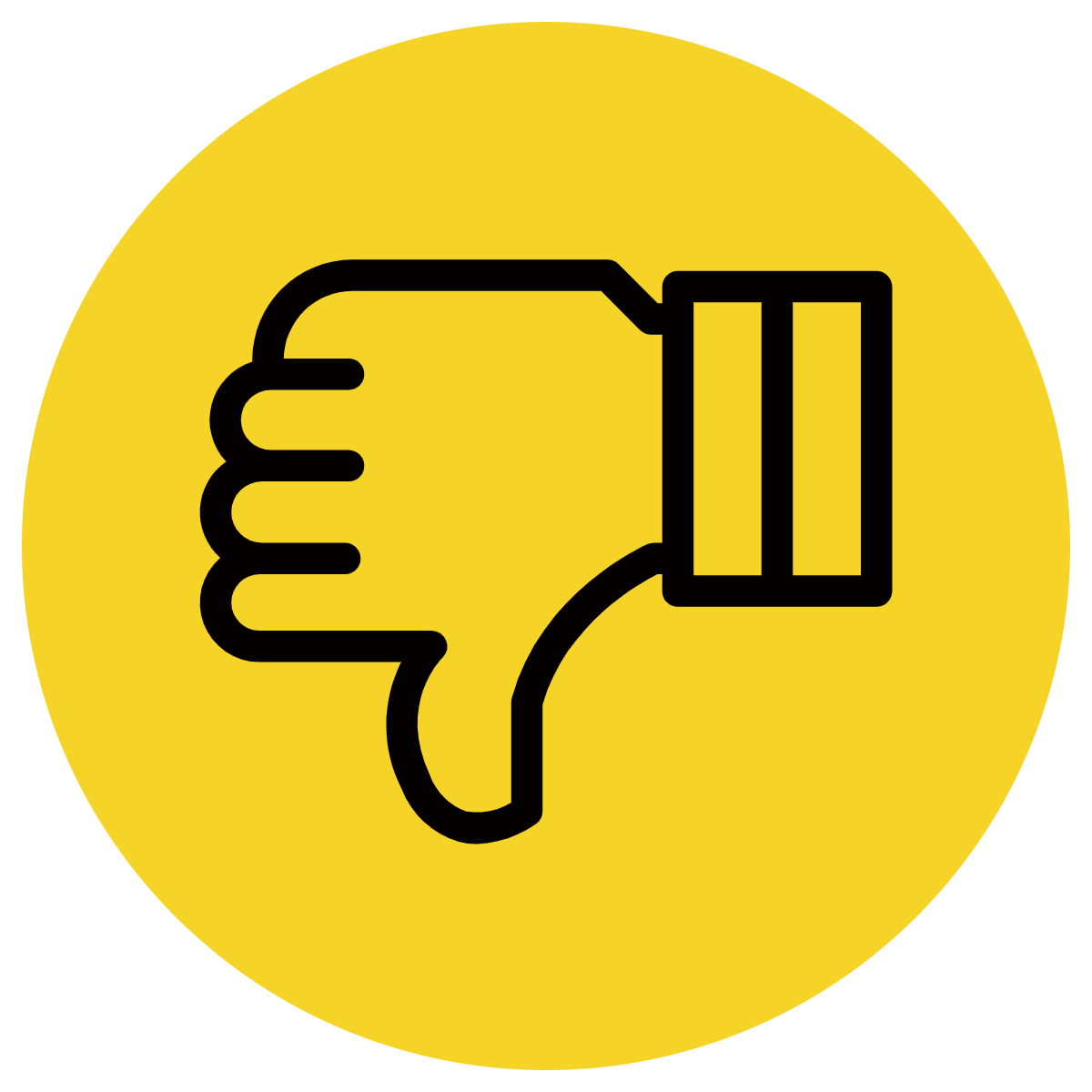 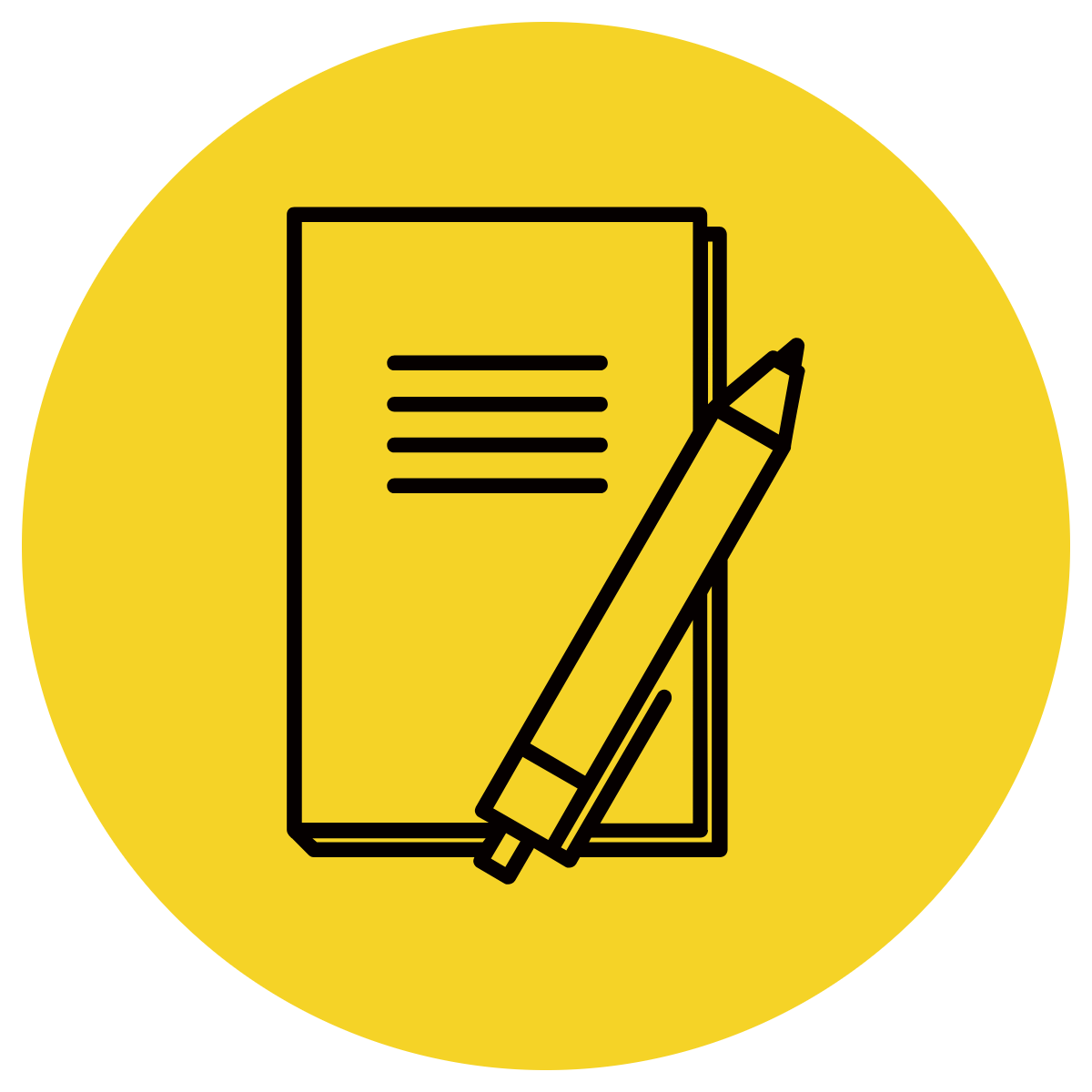 In Your Workbook
Learning Objective
We are learning to identify independent and dependent clauses in sentences.
Concept Development
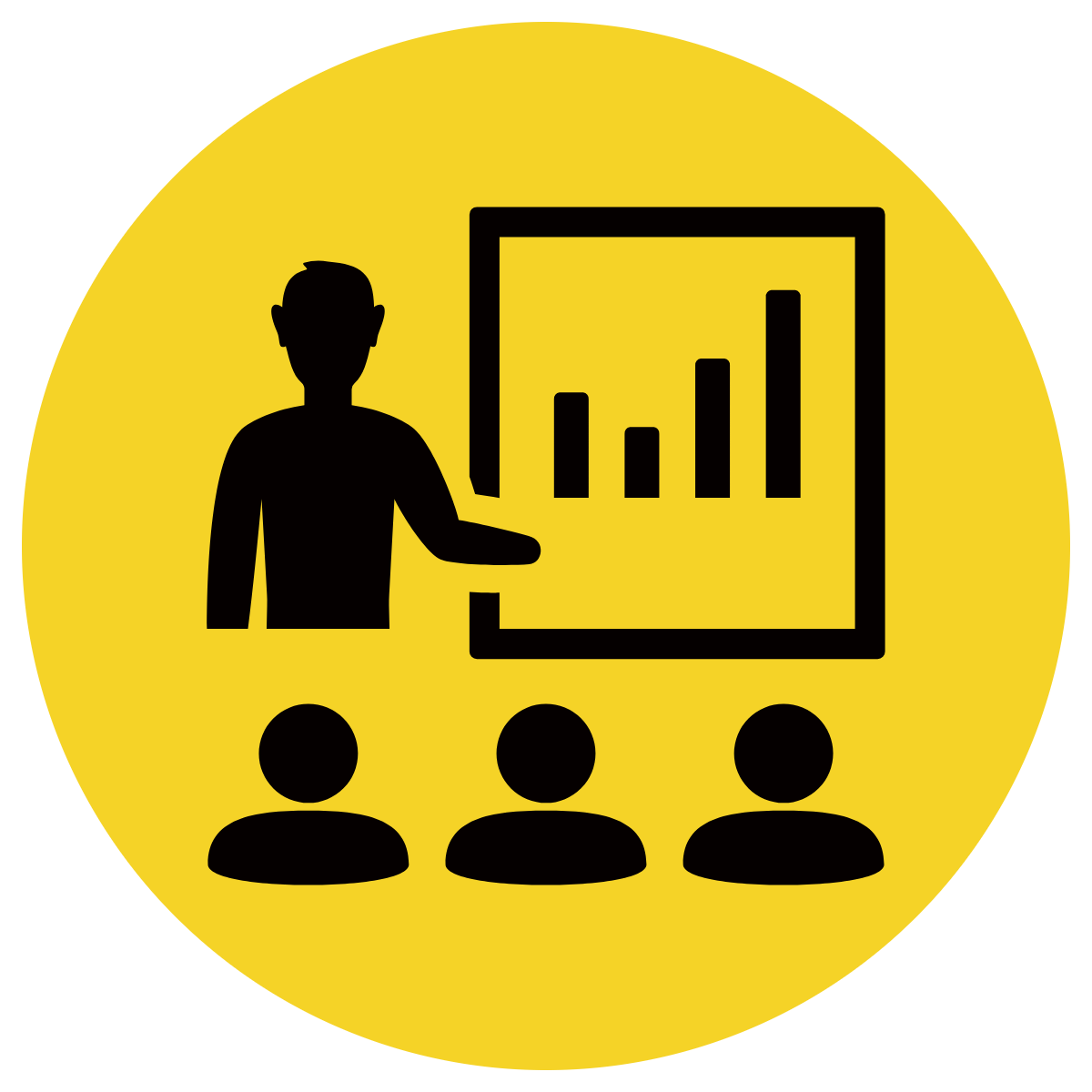 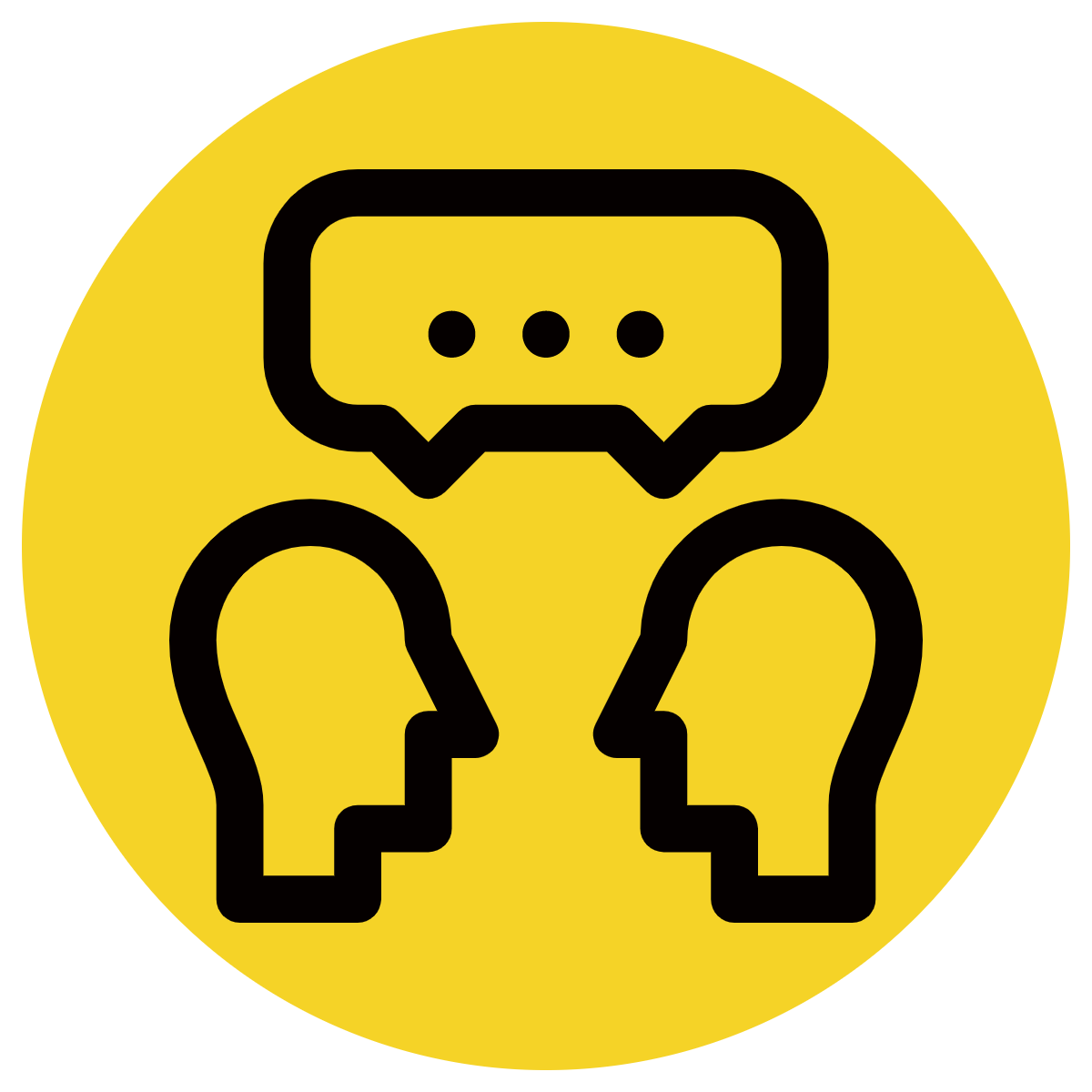 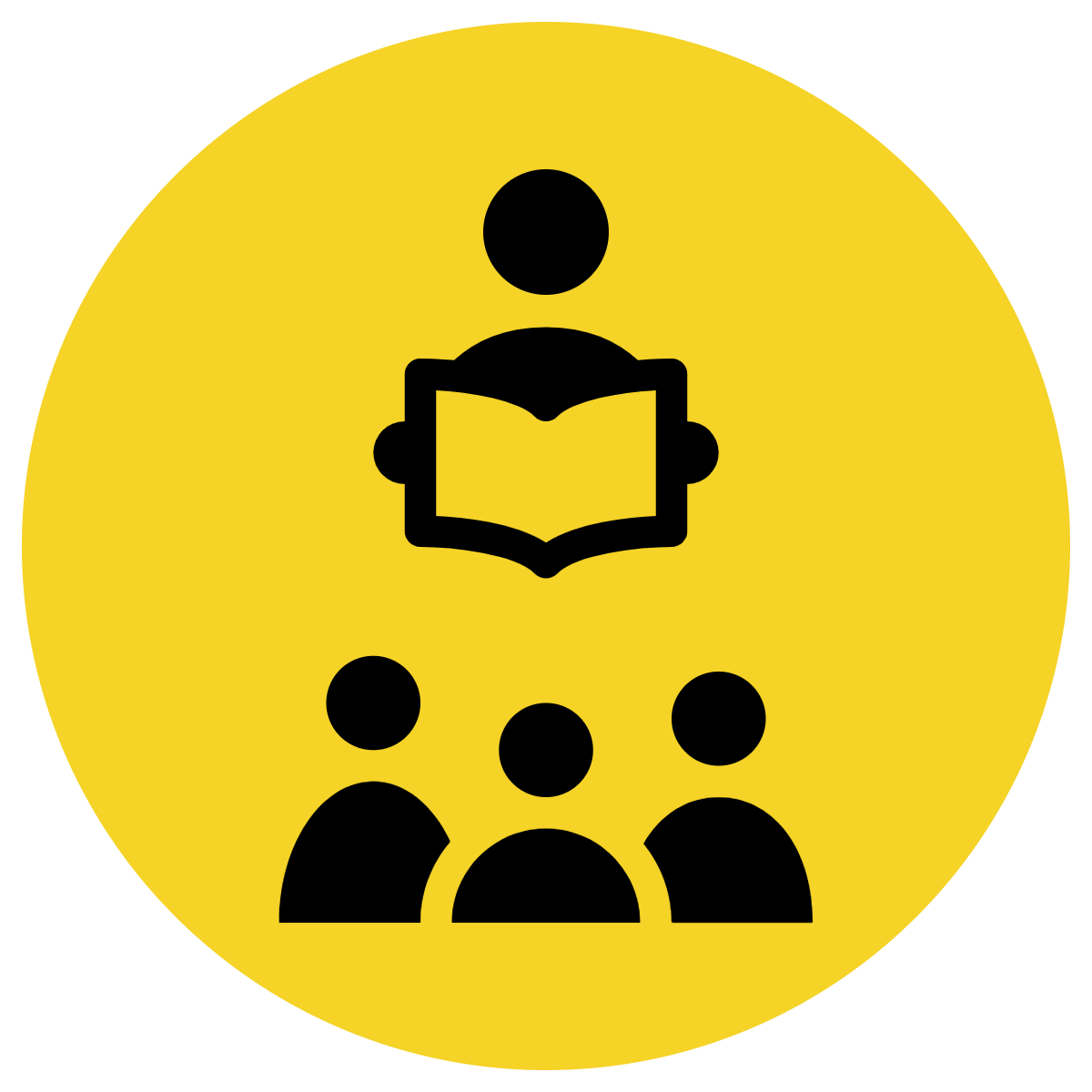 A clause is a group of words that contain a subject and a verb.

A verb is a word that shows action, mental action, state of being or possession.

A subject names who or what does the action.

Sentences can contain one or more clauses.
CFU:
What is the subject/verb in each sentence?
Examples of single-clause sentences.
I ran fast.
The cat meowed.
Types of Verbs
Action: eat, fly, jump
Mental: think, guess, believe
State of Being: am, is, are, was, were
Possession: has, have
The dog is fat.
We have chips.
Wendy guessed the answer.
Concept Development
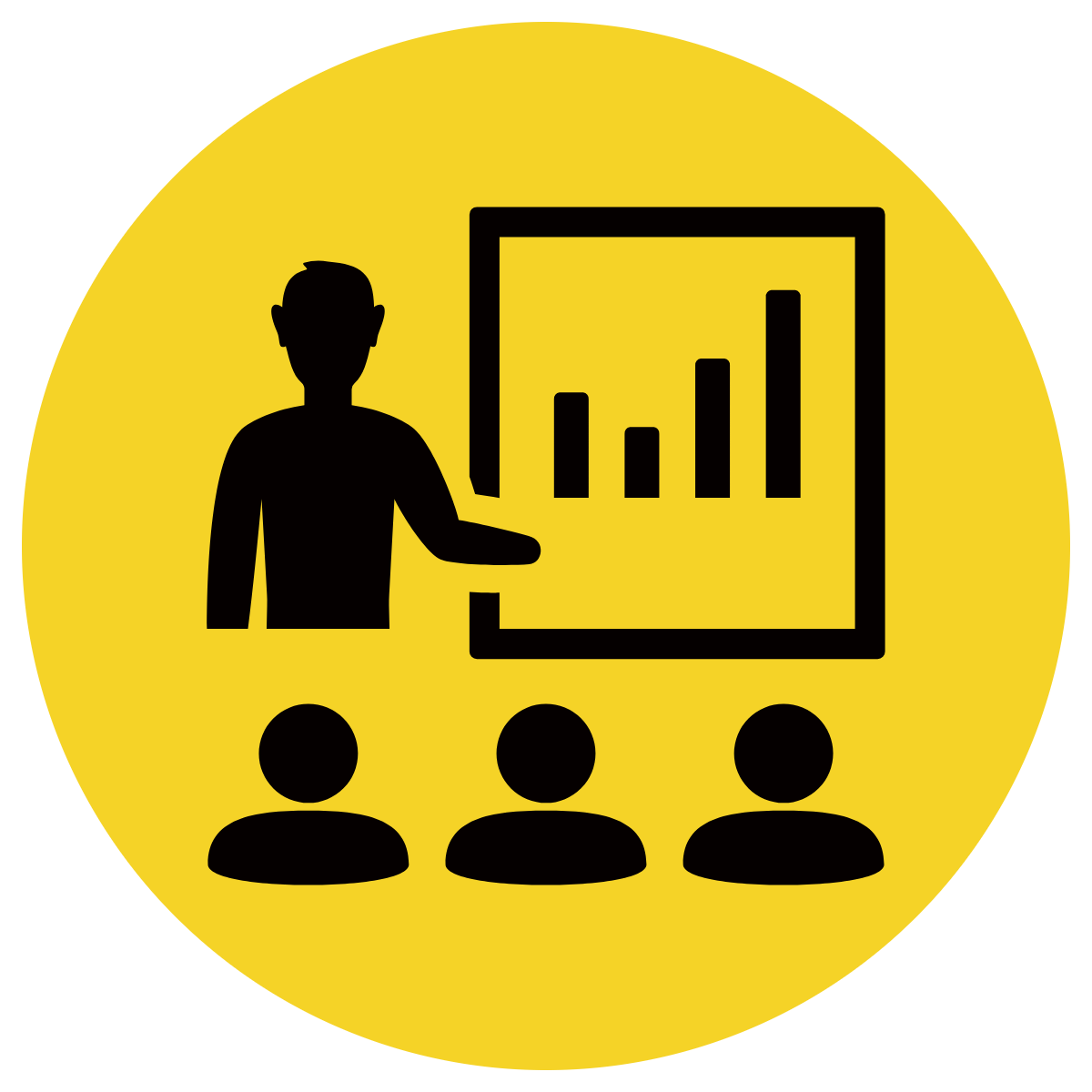 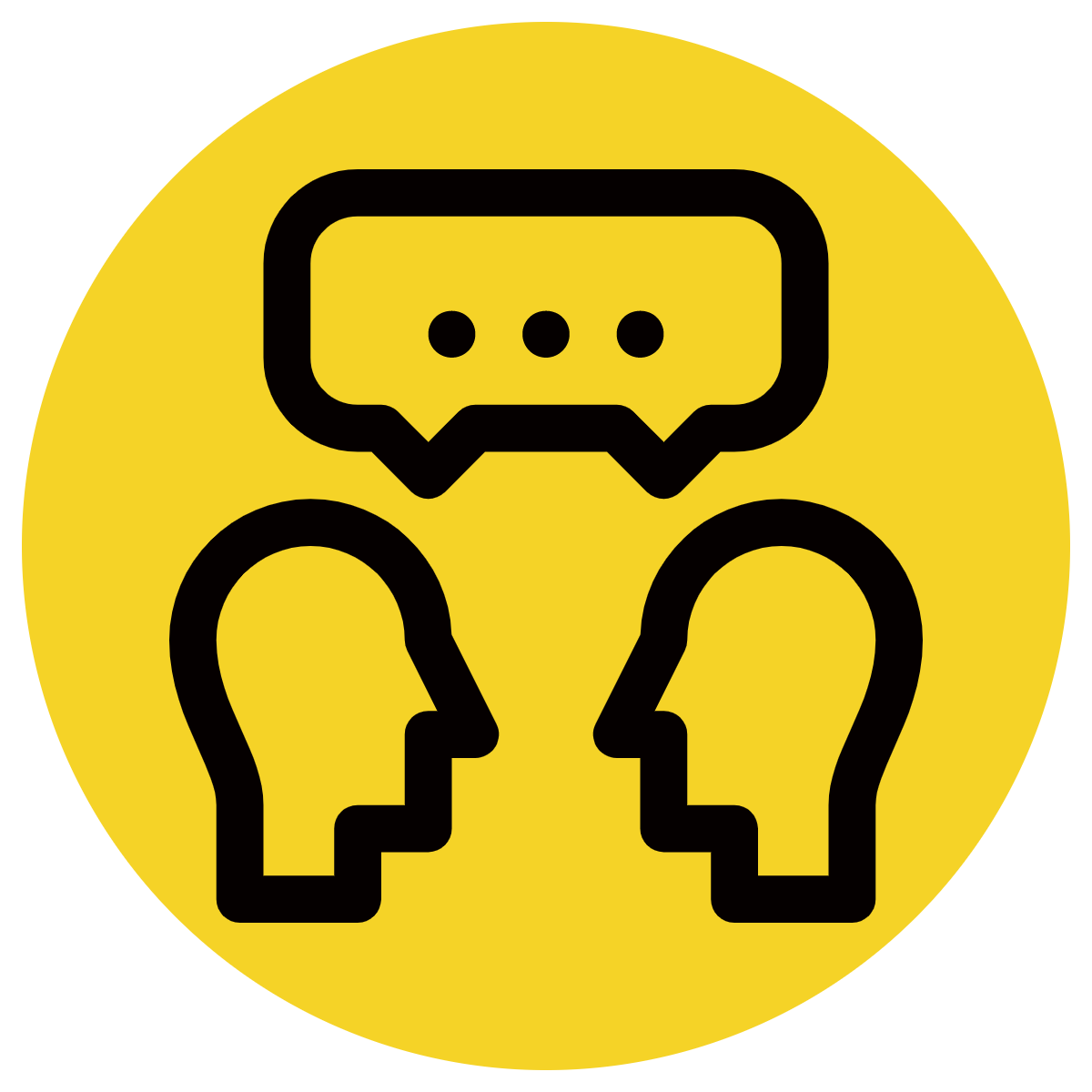 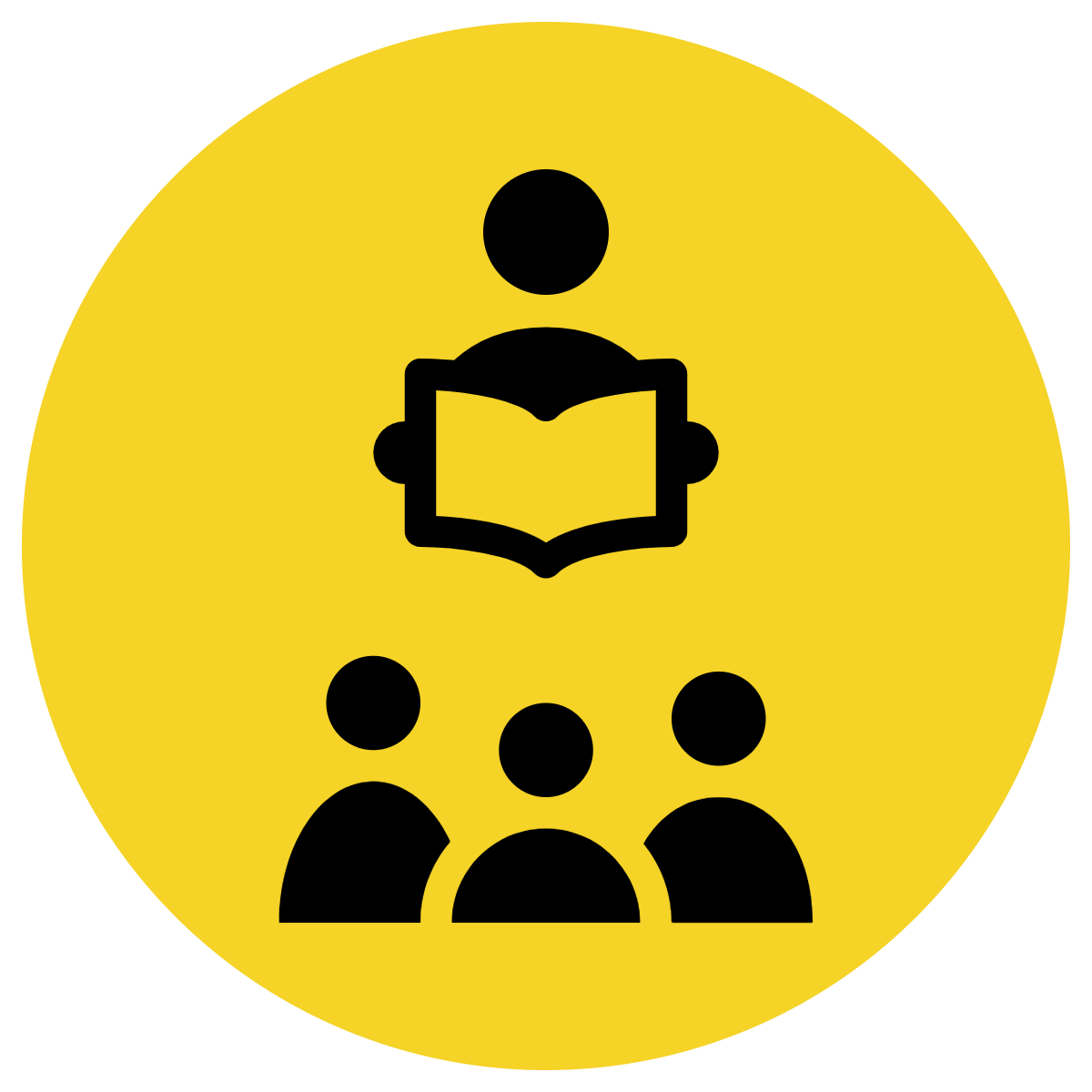 Clauses can be independent or dependent.

The independent clause can stand alone.
The dependent clause cannot stand alone (and contains a subordinate conjunction).
CFU:
What is the difference between an independent and a dependent clause? Explain.
Examples of independent clauses.
I ran fast          
The cat meowed
Examples of dependent clauses (cannot stand alone as a sentence).
because it was so hot         
Although is was winter
Concept Development
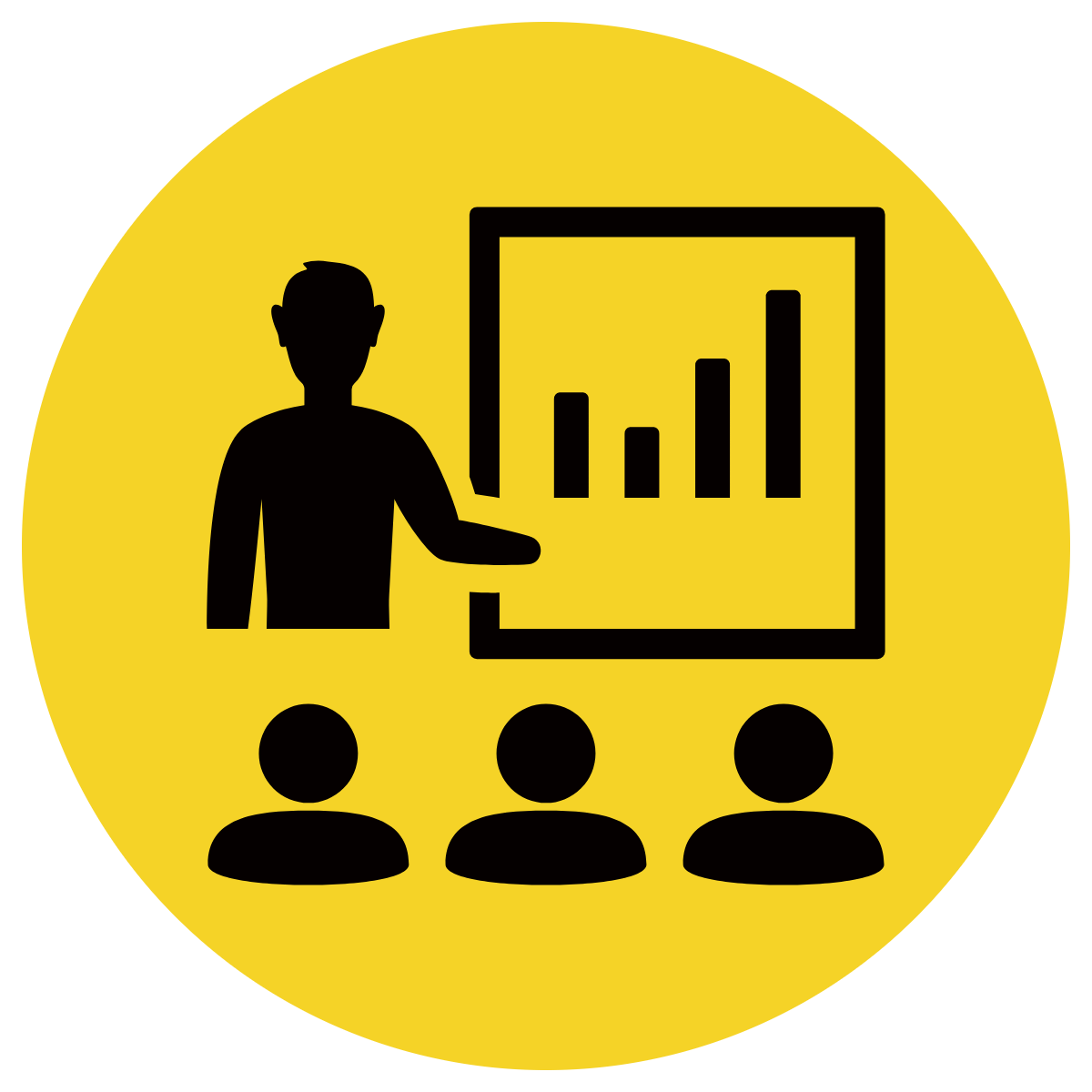 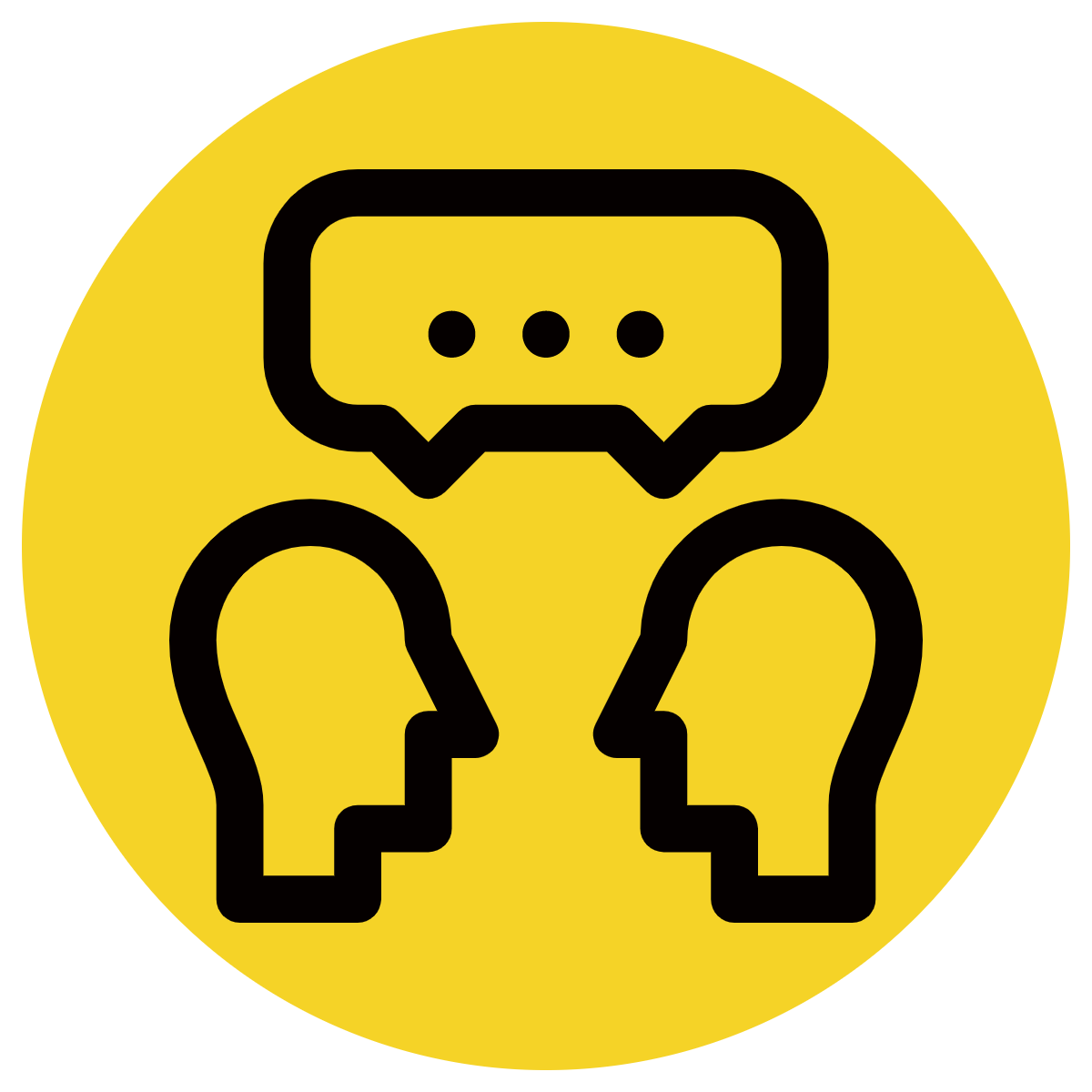 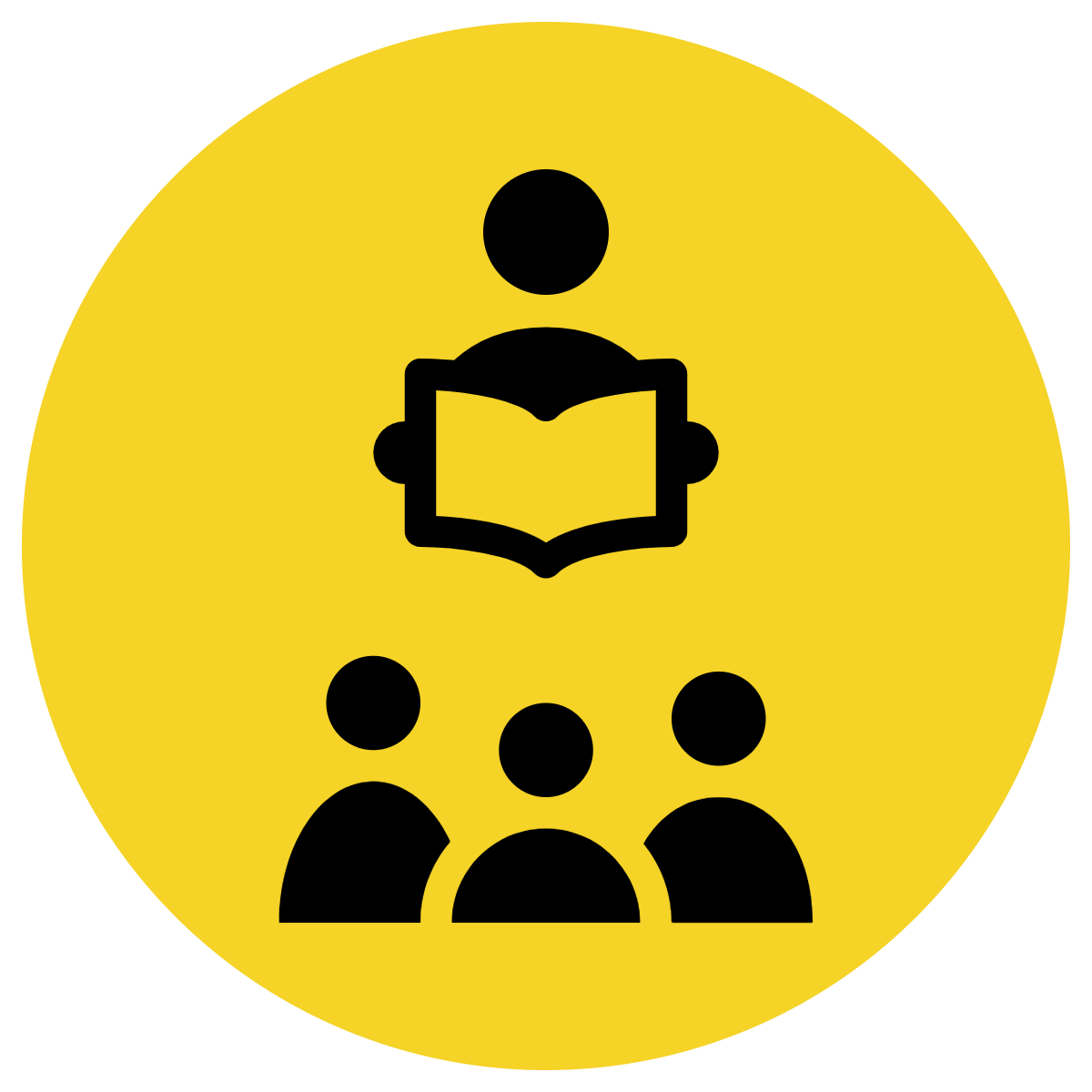 The independent clause has a subject and a verb. (SV)
The dependent clause has a subject, a verb and a subordinating conjunction. (cSV) A SC shows the relationship between two clauses.
CFU:
What is a clause? 
What is the subordinating conjunction in this sentence?
What is the dependent clause? How do you know?
Subordinating Conjunctions
while    where    when    then    after    before    since    although    because    if    until
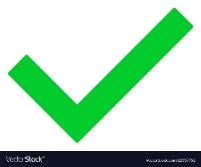 Examples:
c          S            V                                 S            V
2.   When the rains come, the dormant seeds germinate quickly.
        dependent clause                     independent clause
-------------------------------
Concept Development: I do
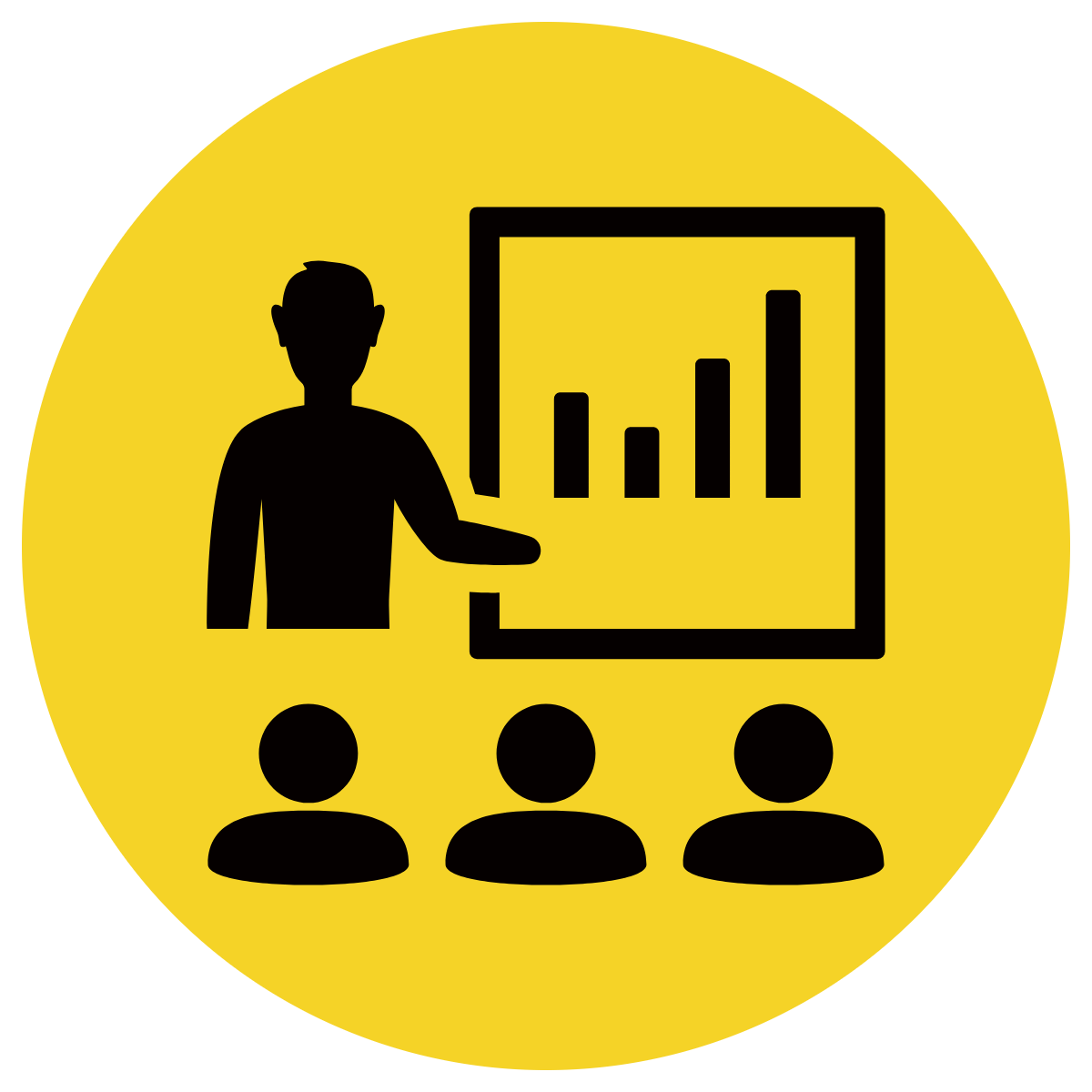 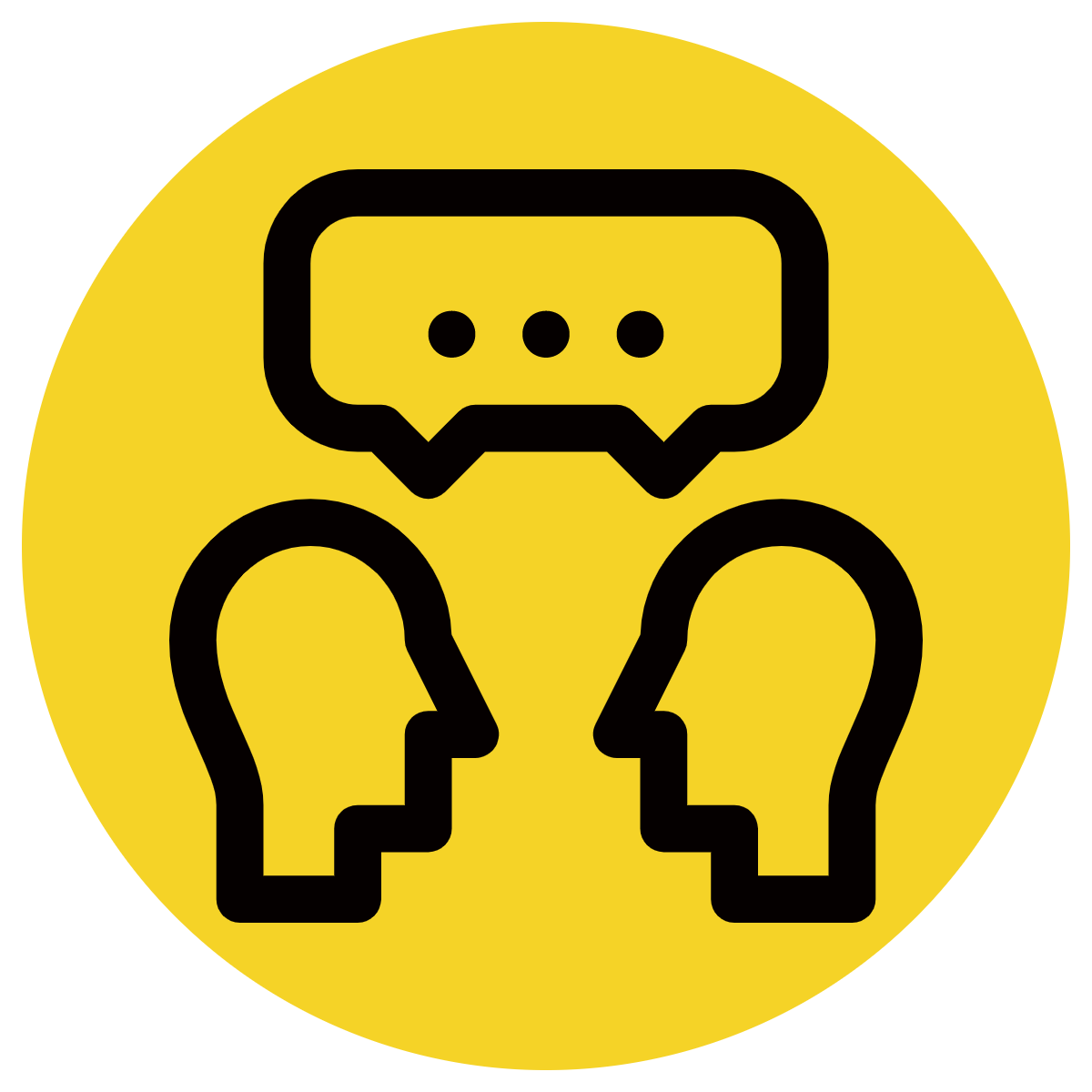 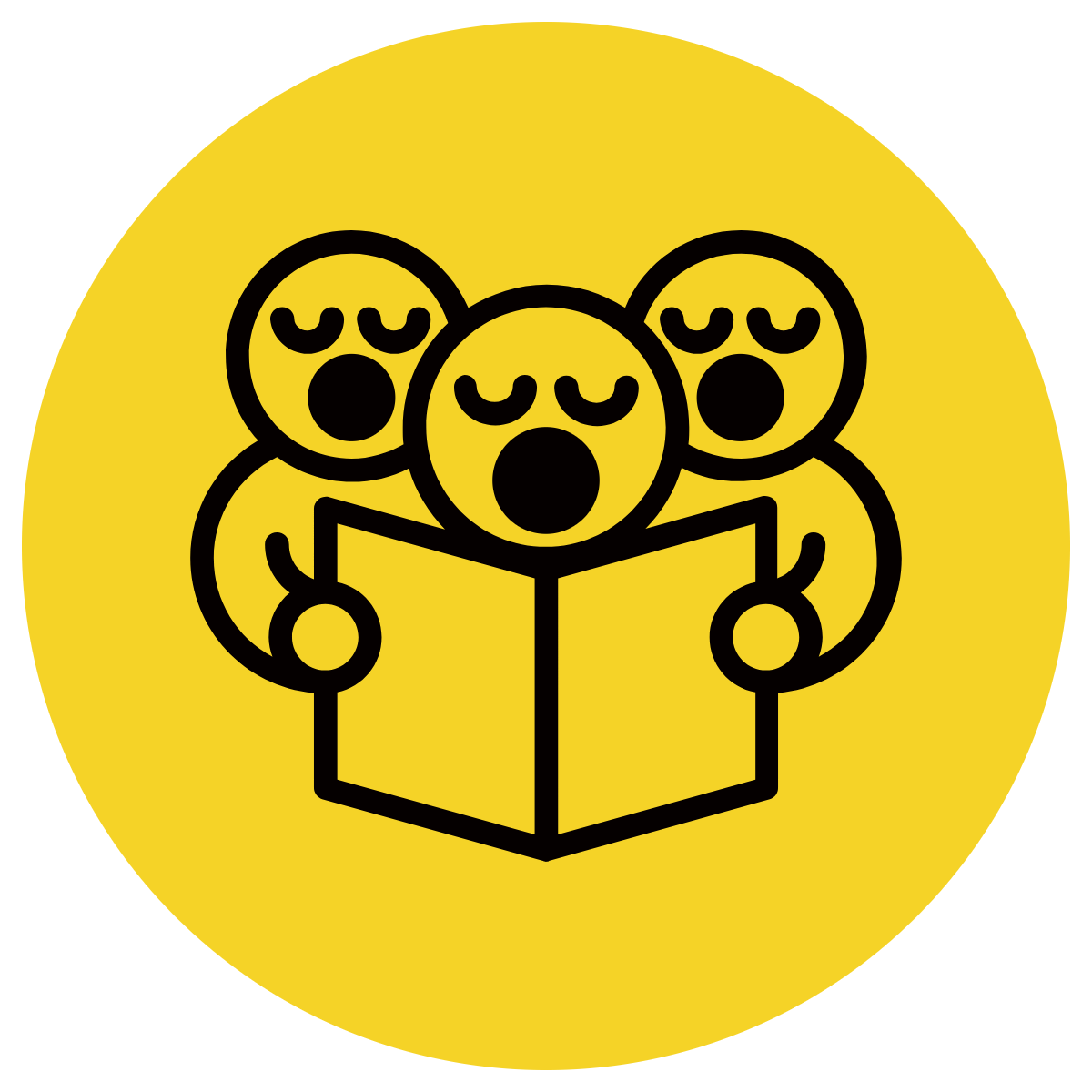 Read the sentence carefully.
Identify the independent clause (label the subject SV and underline)
Identify the dependent clause, if any. (label cSV and dotted underline)
CFU:
What is a subject?
What is a verb?
How did you identify the dependent clause?
S                      V
1.   The ribcage protects the heart.
____________________________________________
c              S                 V                S       V
2.   When a mammal is born, it feeds on its mother’s milk.
-----------------------------
______________________________________
S                              V                                                           c           S        V
3.   You need to make some preparations before you get a dog.
____________________________________________________
---------------------------
Concept Development: We do
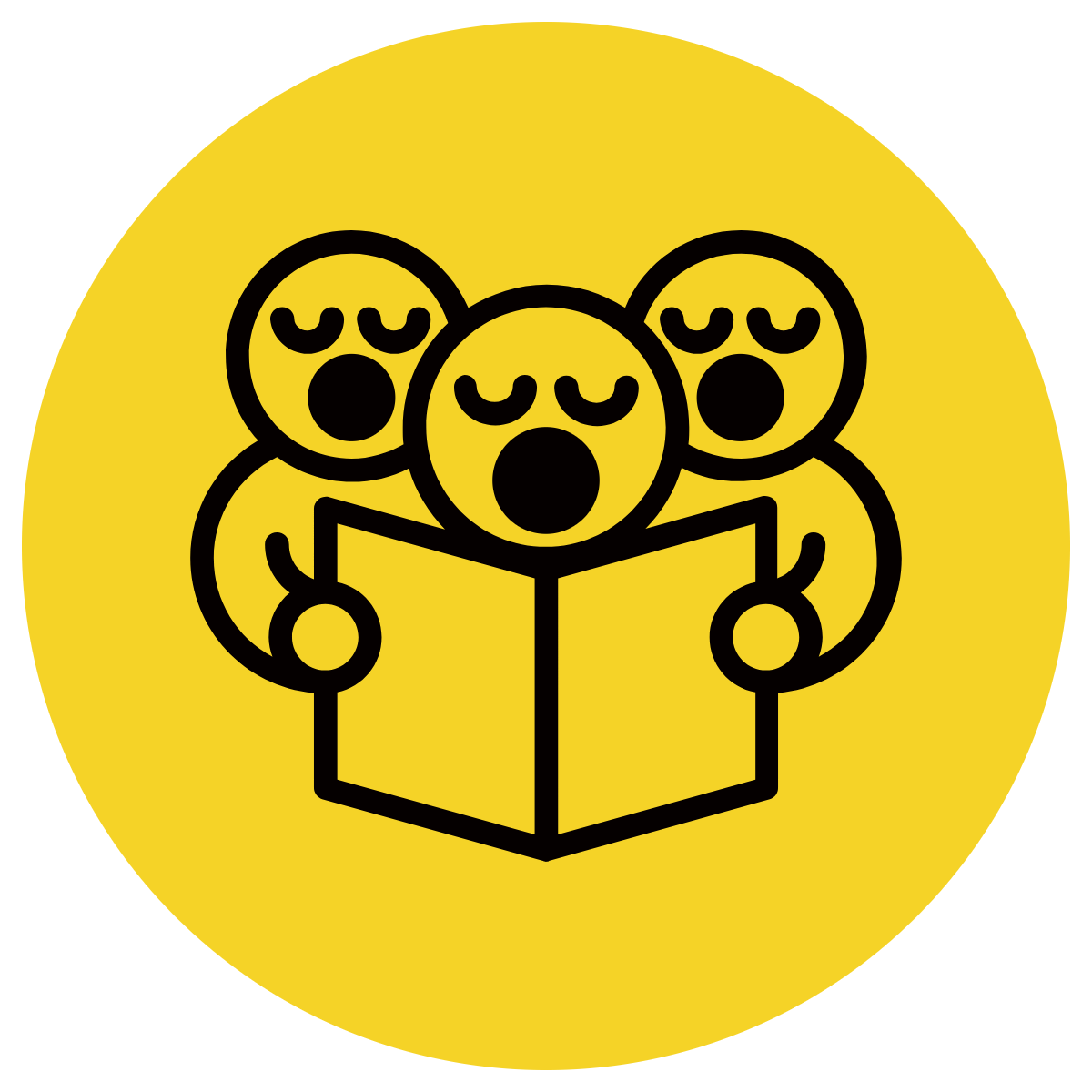 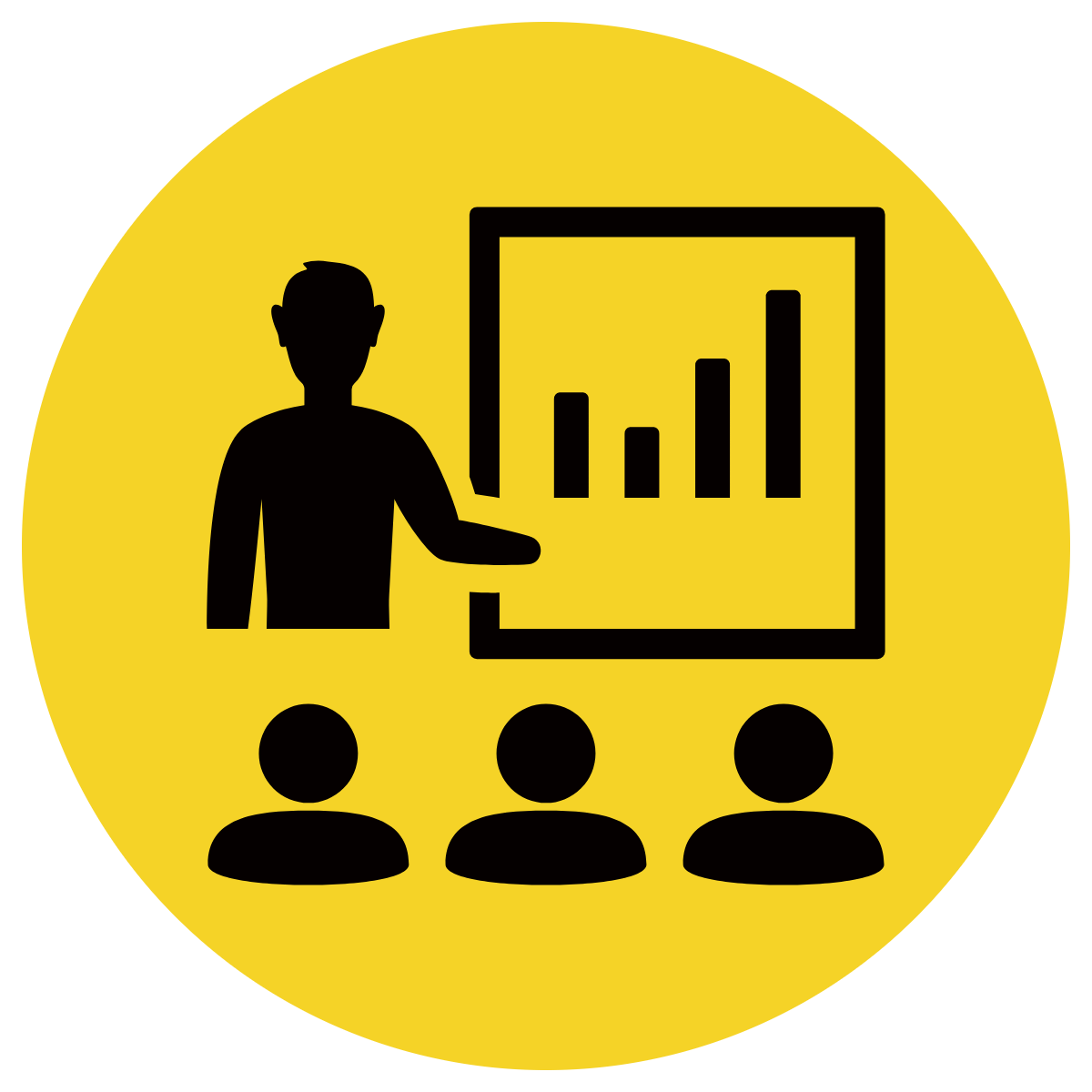 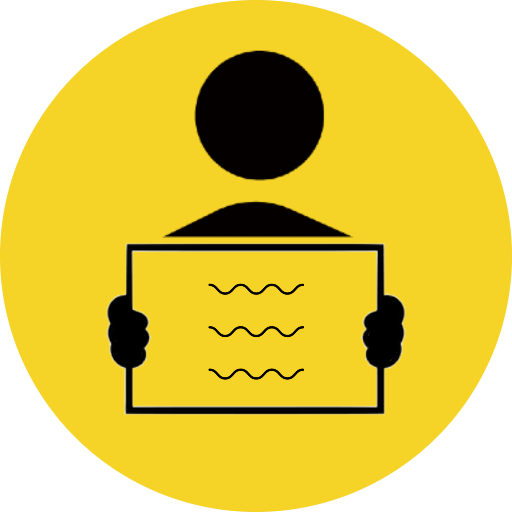 Read the sentence carefully.
Identify the independent clause (label the subject SV and underline)
Identify the dependent clause, if any. (label cSV and dotted underline)
CFU:
What is a subject?
What is a verb?
How did you identify the dependent clause?
S      V
1.  He is playing tennis until five o’clock.
____________________________________________________
S           V                                                          c         S       V
2.  We need to go to the shops before we run out of food.
----------------------------------
______________________________________
S                   V
3.  The famous children played on the swings.
___________________________________________________________
Skill development: We do
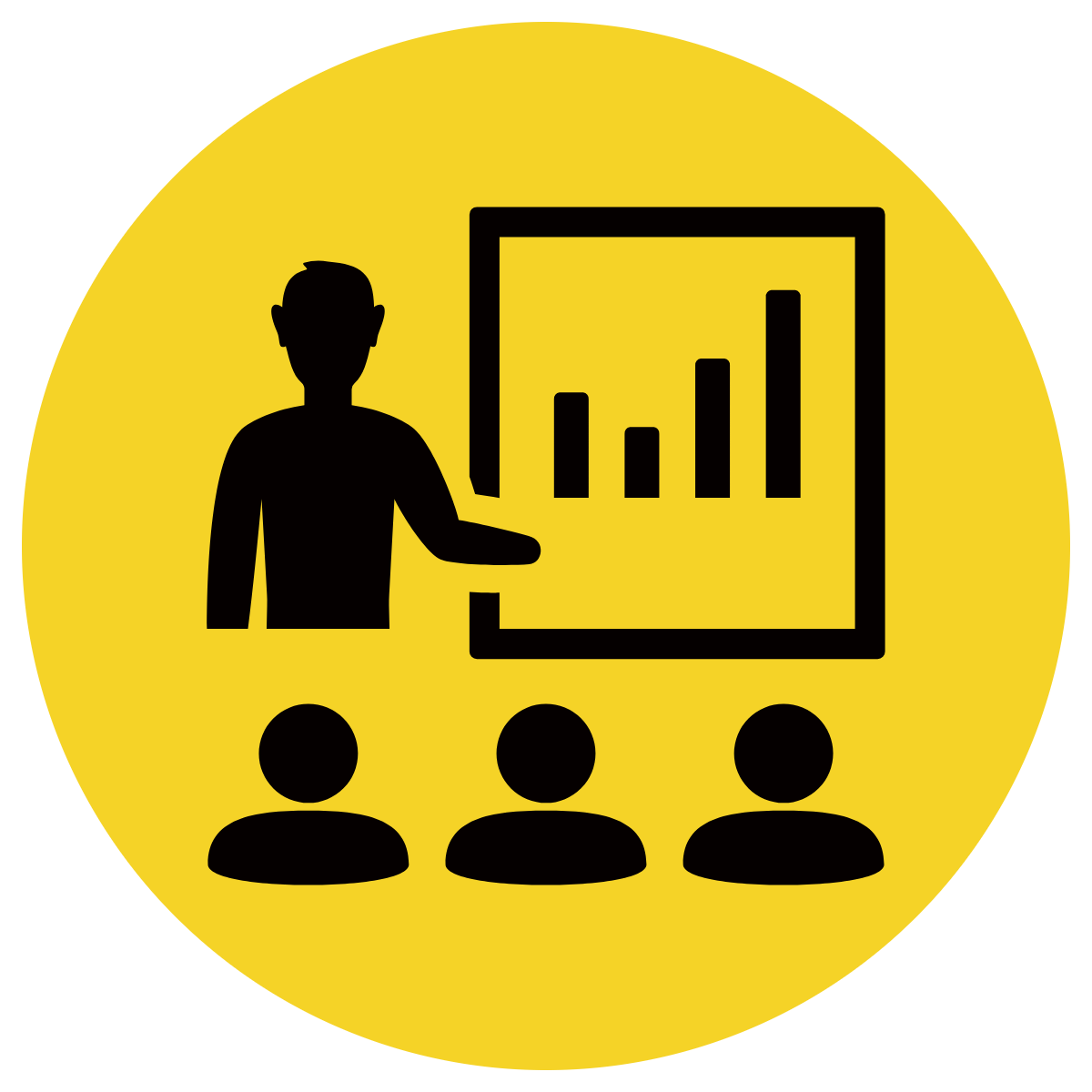 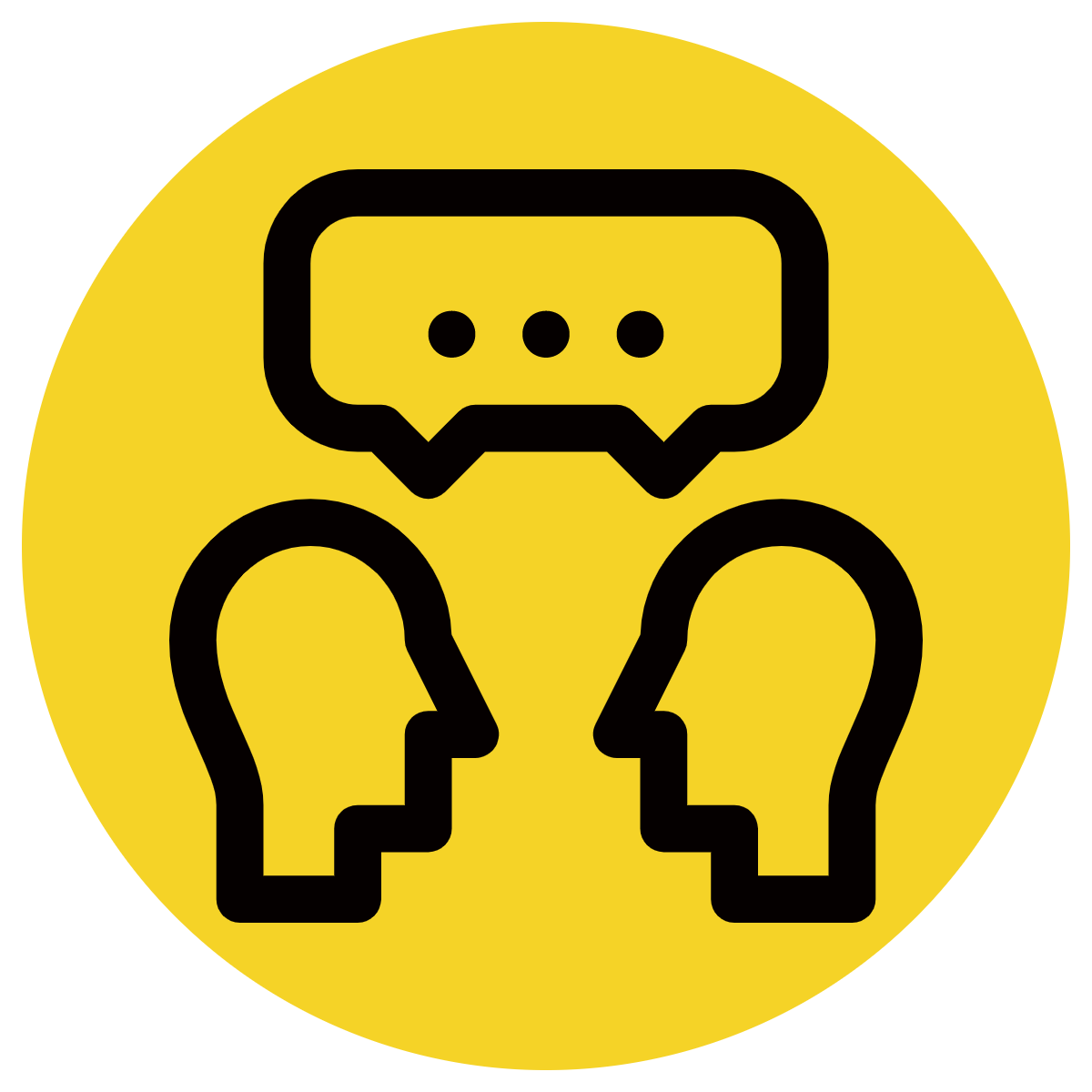 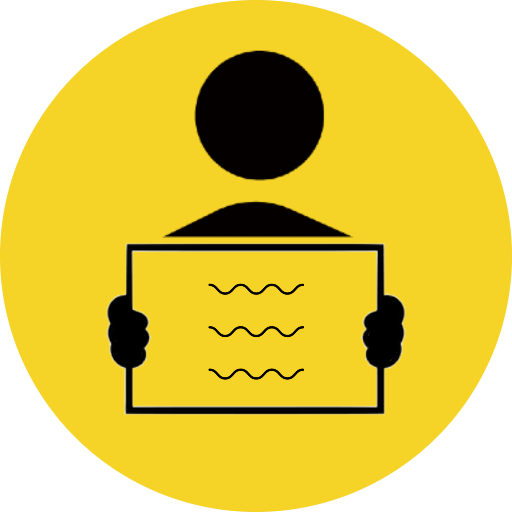 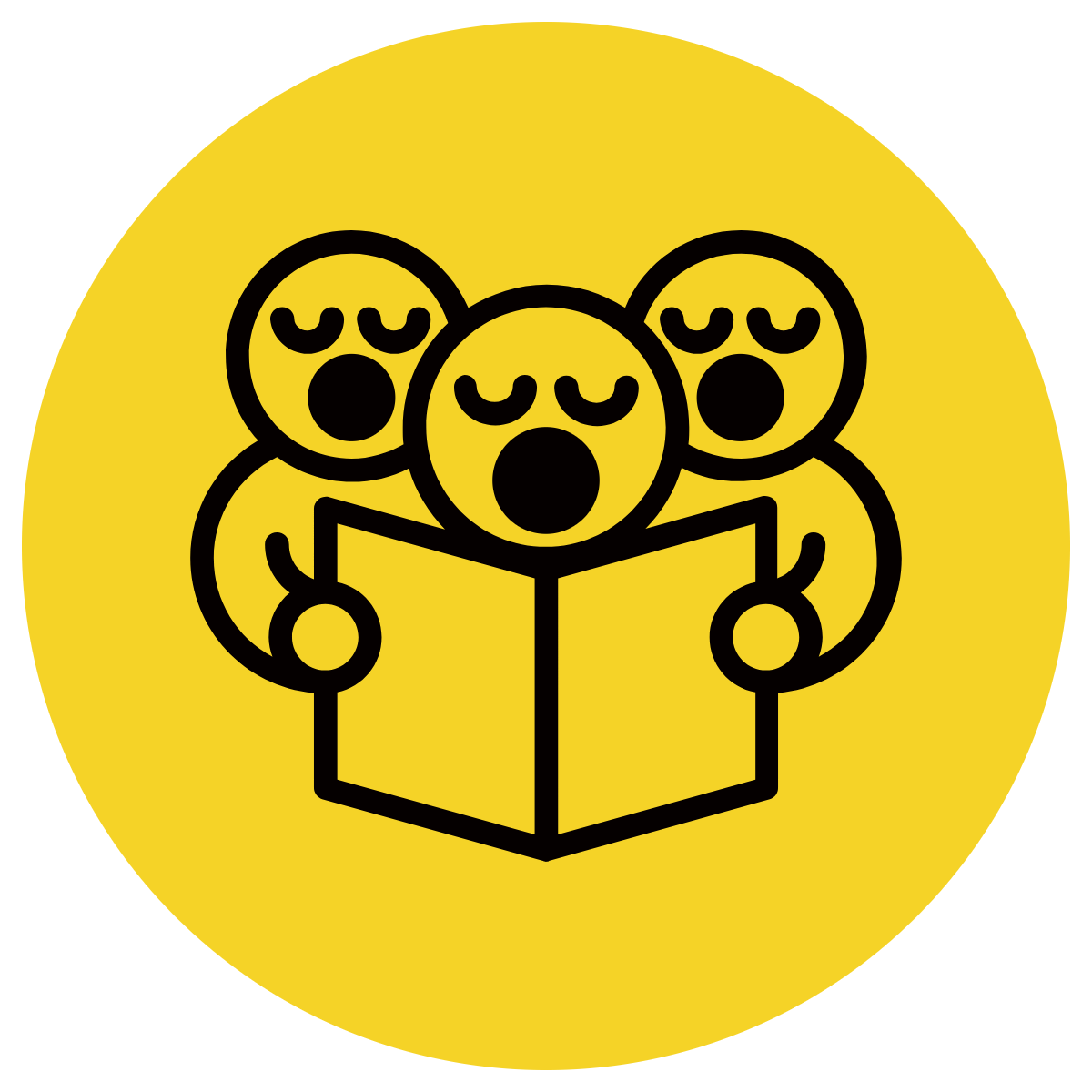 Read the sentence carefully.
Identify the independent clause (label the subject SV and underline)
Identify the dependent clause, if any. (label cSV and dotted underline)
CFU:
What is the subject/verb in each clause?
How did you identify the dependent clause?
S        V                 c      S       V
1.  My dog likes it when I throw the ball to him.
------------------------------------
____________________
S              V
2.  The human skeleton has 206 bones.
___________________________________________________
S    V                               c             S                             V
3.  I like bananas while my brother prefers apples.
------------------------------------------
__________________
Skill development: We do
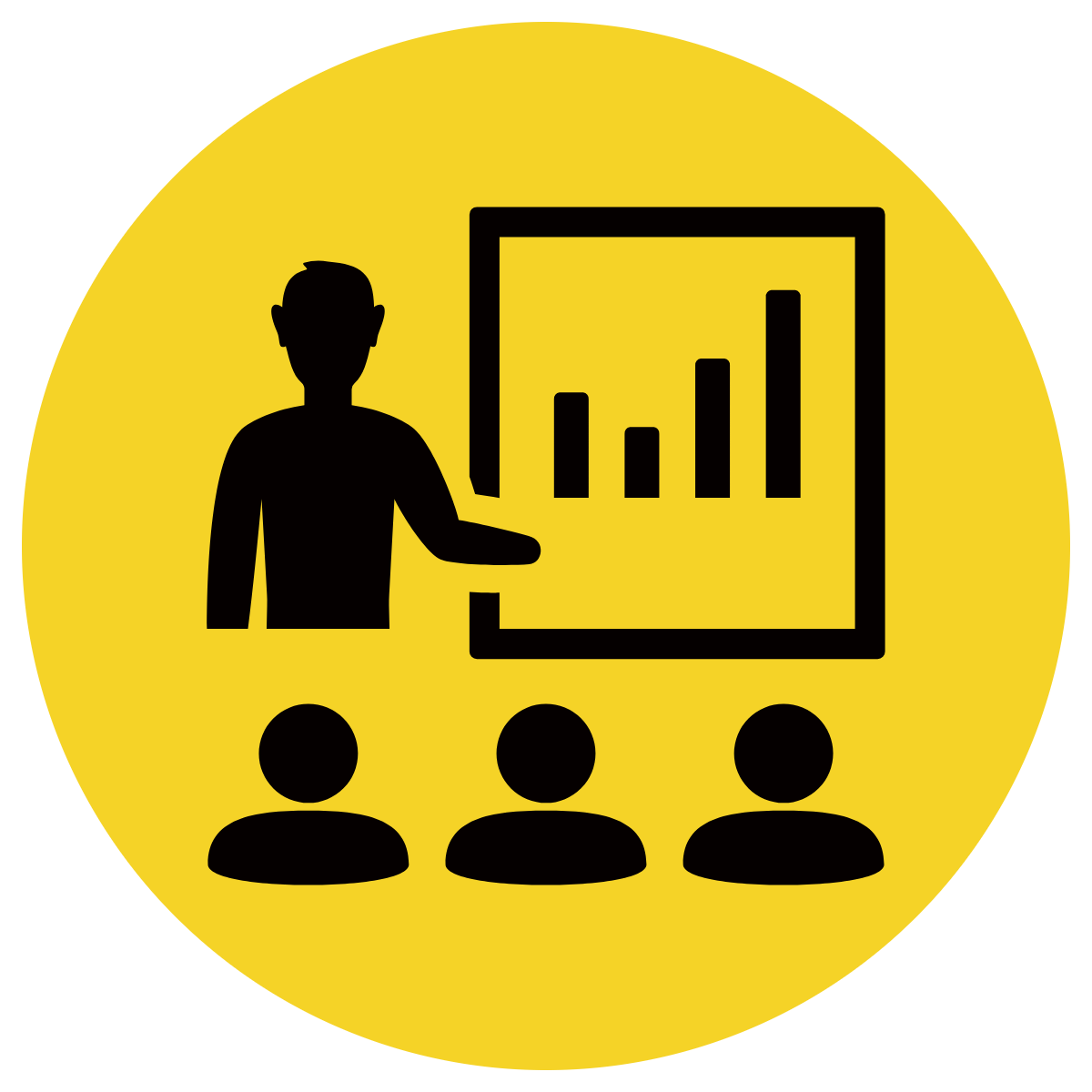 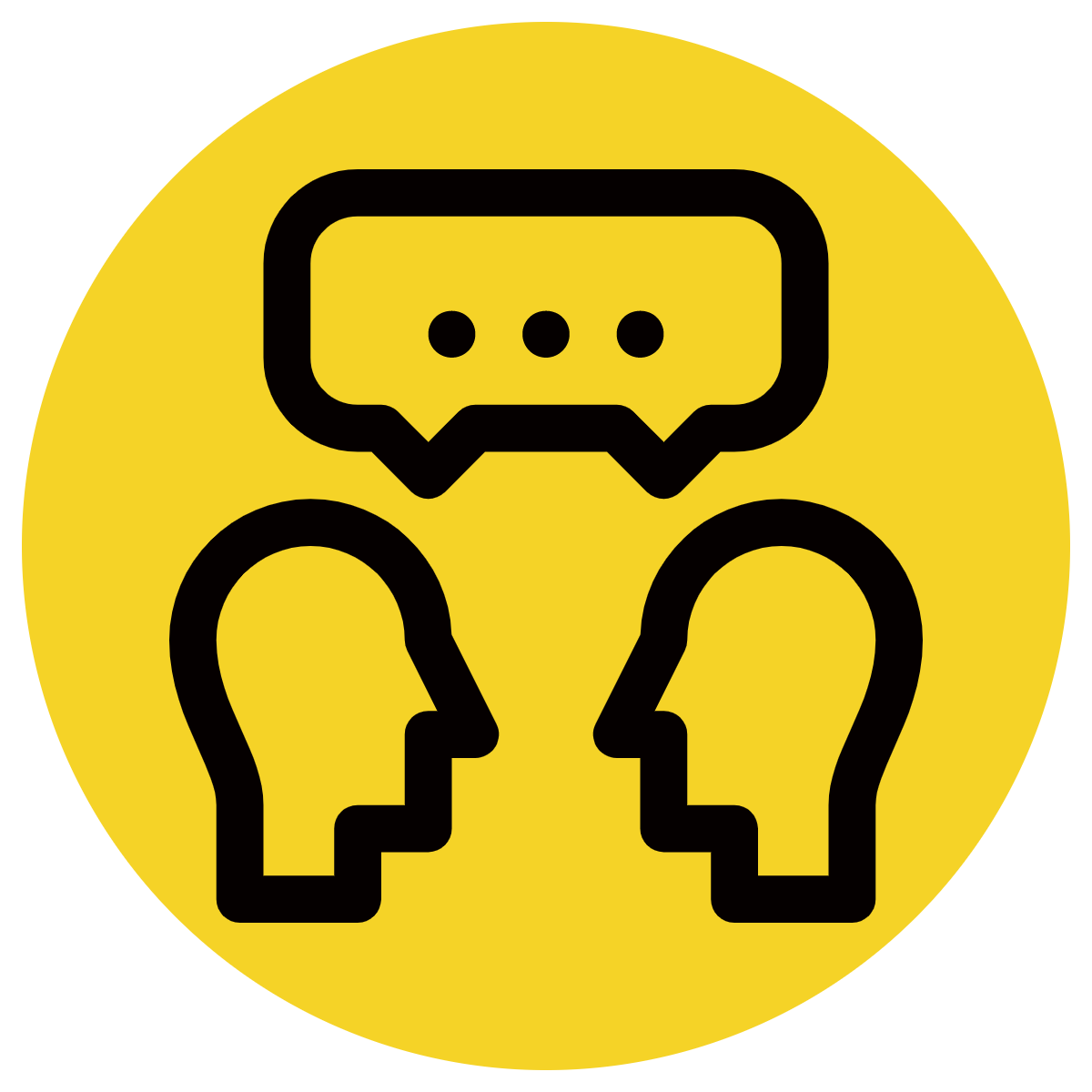 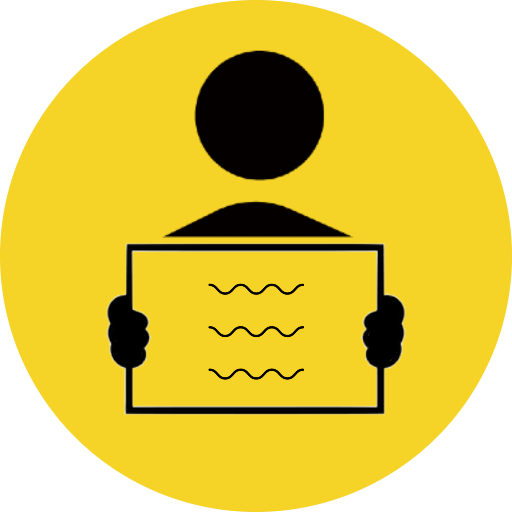 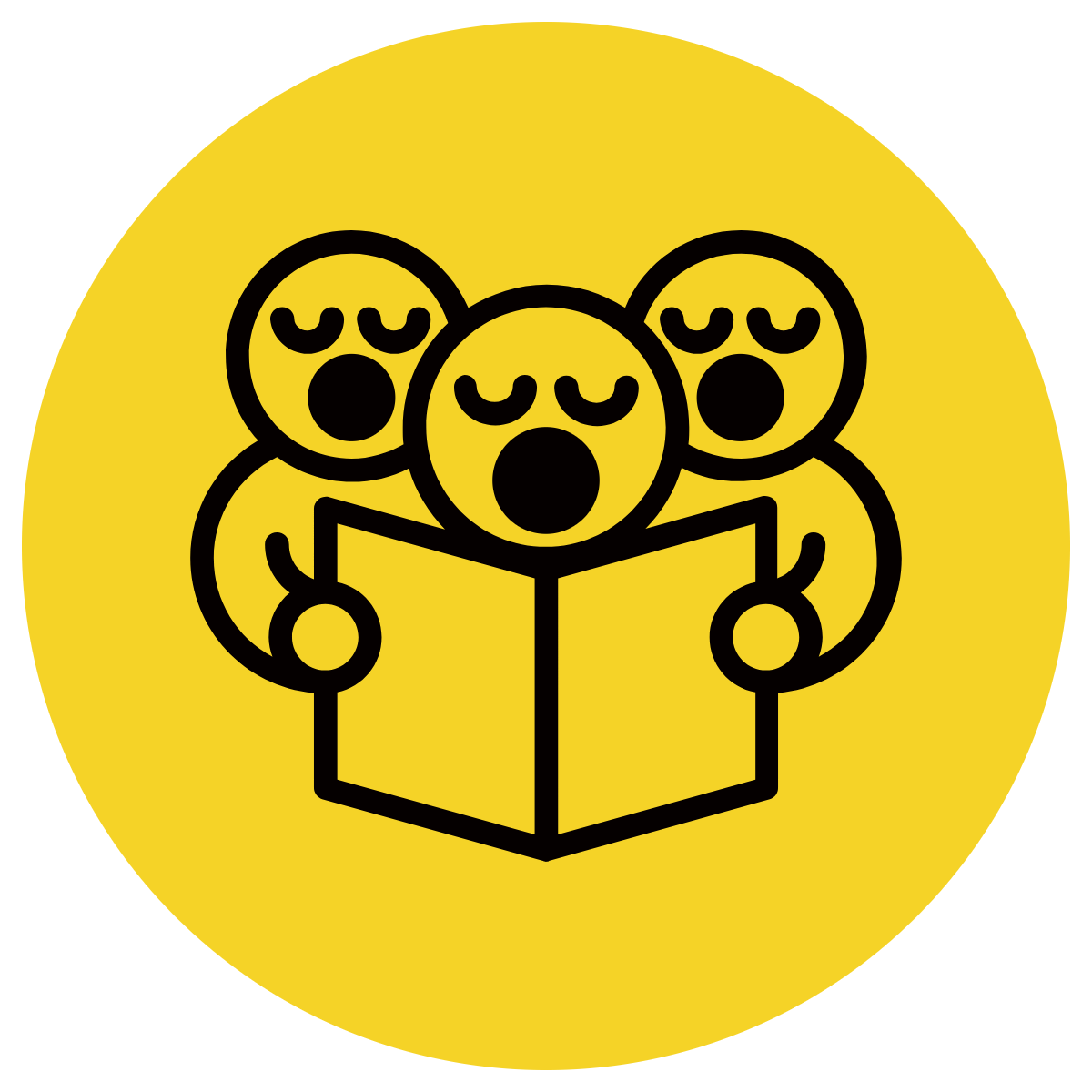 Read the sentence carefully.
Identify the independent clause (label the subject SV and underline)
Identify the dependent clause, if any. (label cSV and dotted underline)
CFU:
What is the subject/verb in each clause?
How did you identify the dependent clause?
S         V                   c     S       V
1.  She will come if you ask nicely.
----------------------
____________________
S     V                                              c        S       V
2.  Bill is going to a party after he eats dinner.
------------------------
______________________________
S                             V
3.  Captain James Cook mapped the east coast of Australia.
______________________________________________________________________________
Hinge Point Question
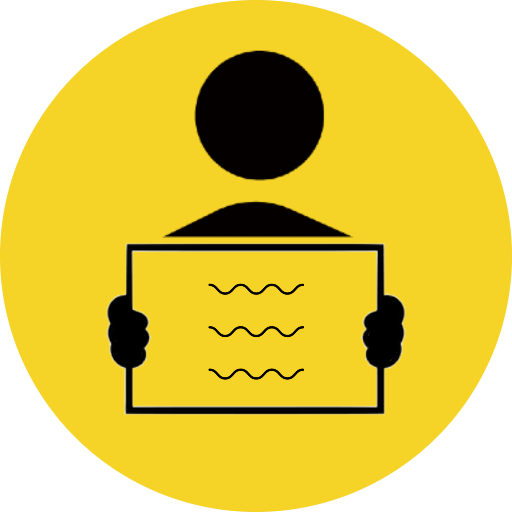 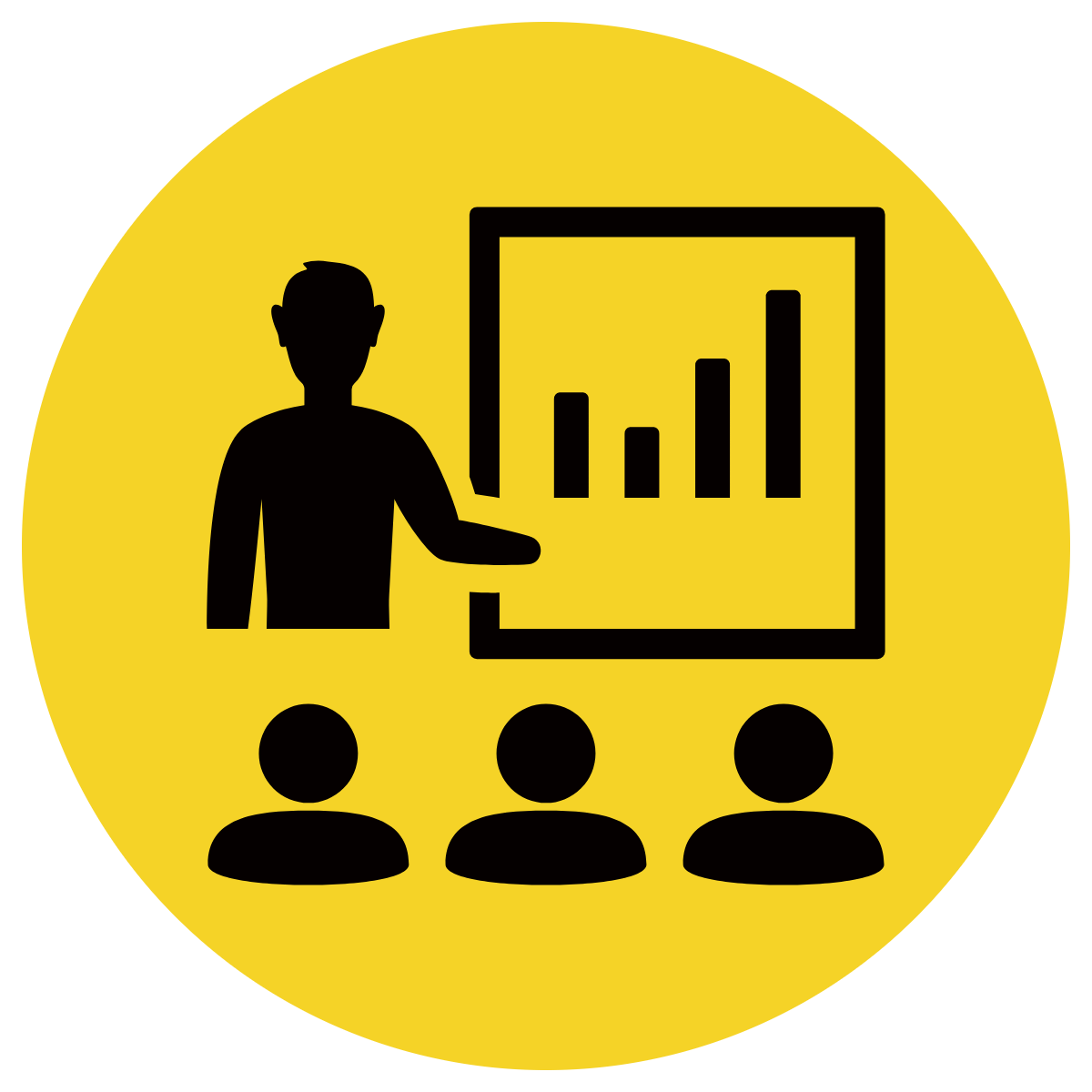 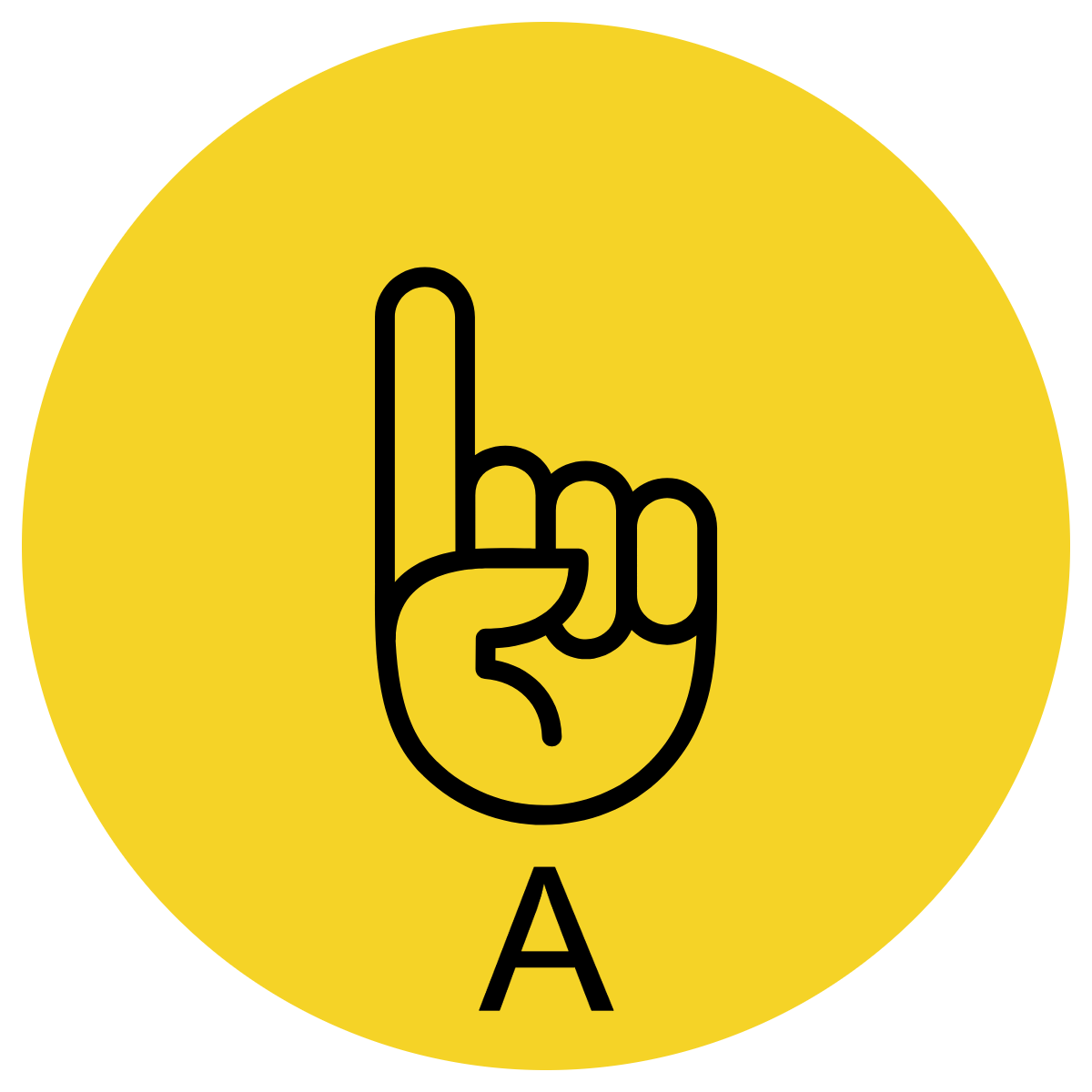 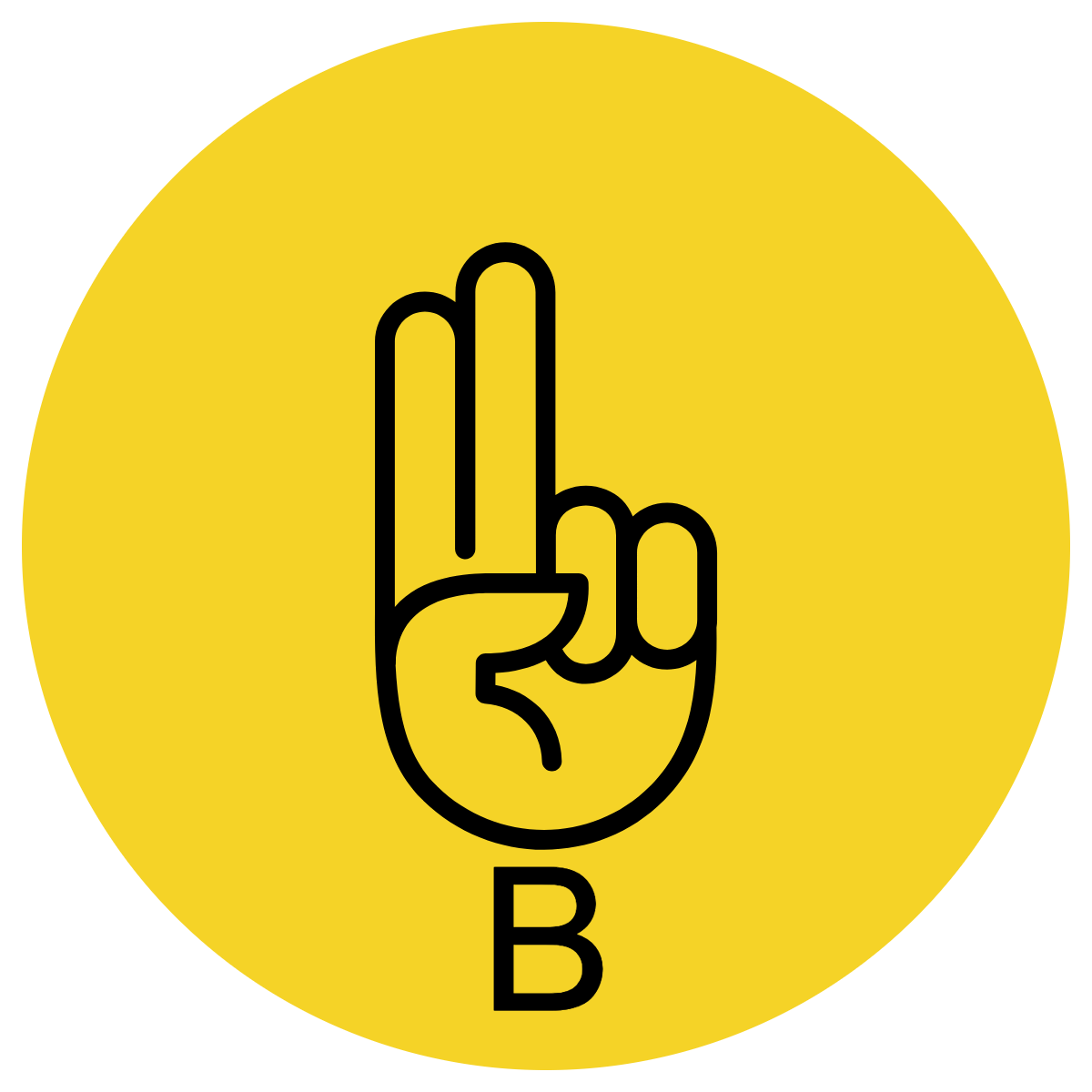 Hinge-point question:
Which of these contain both an independent 
and dependent clause?
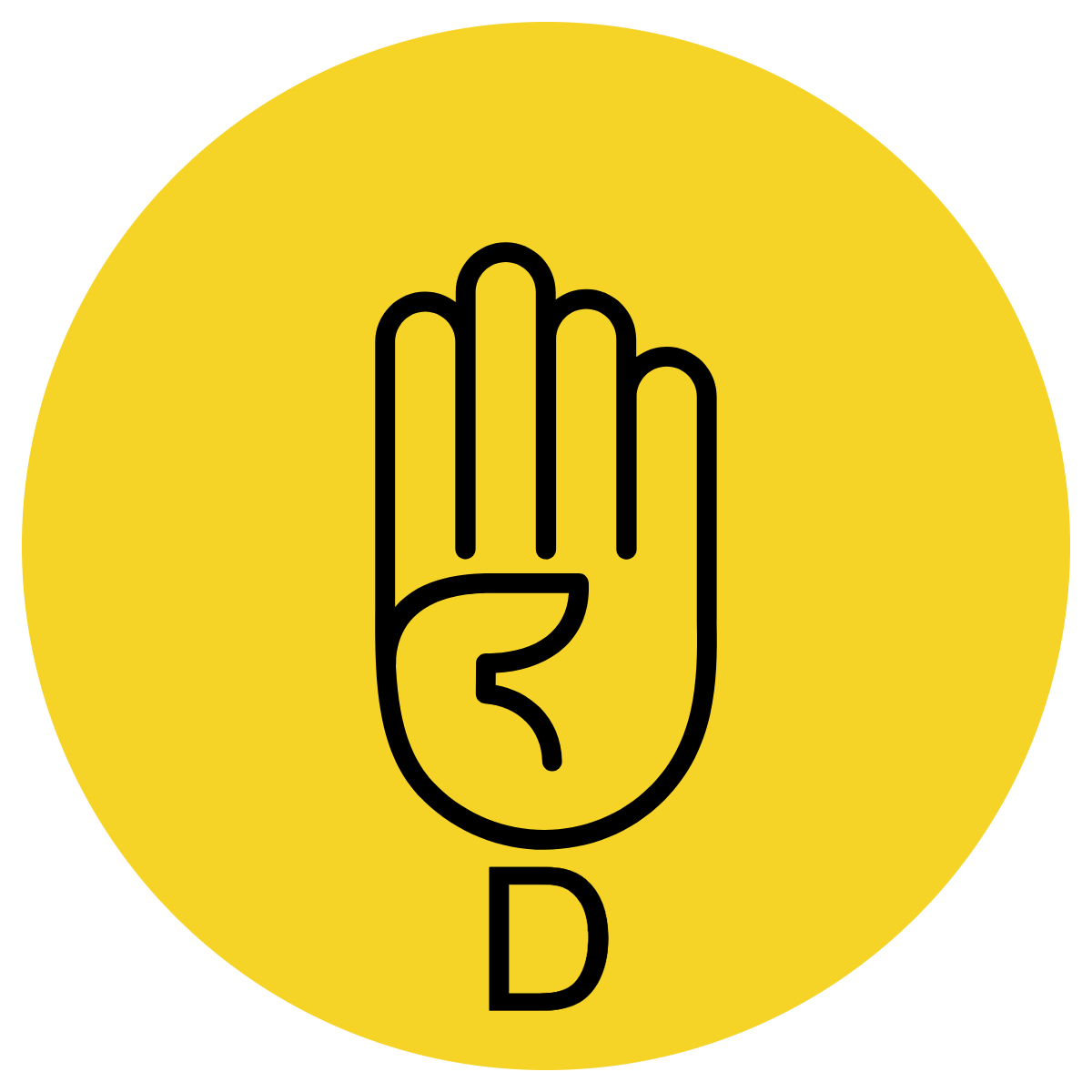 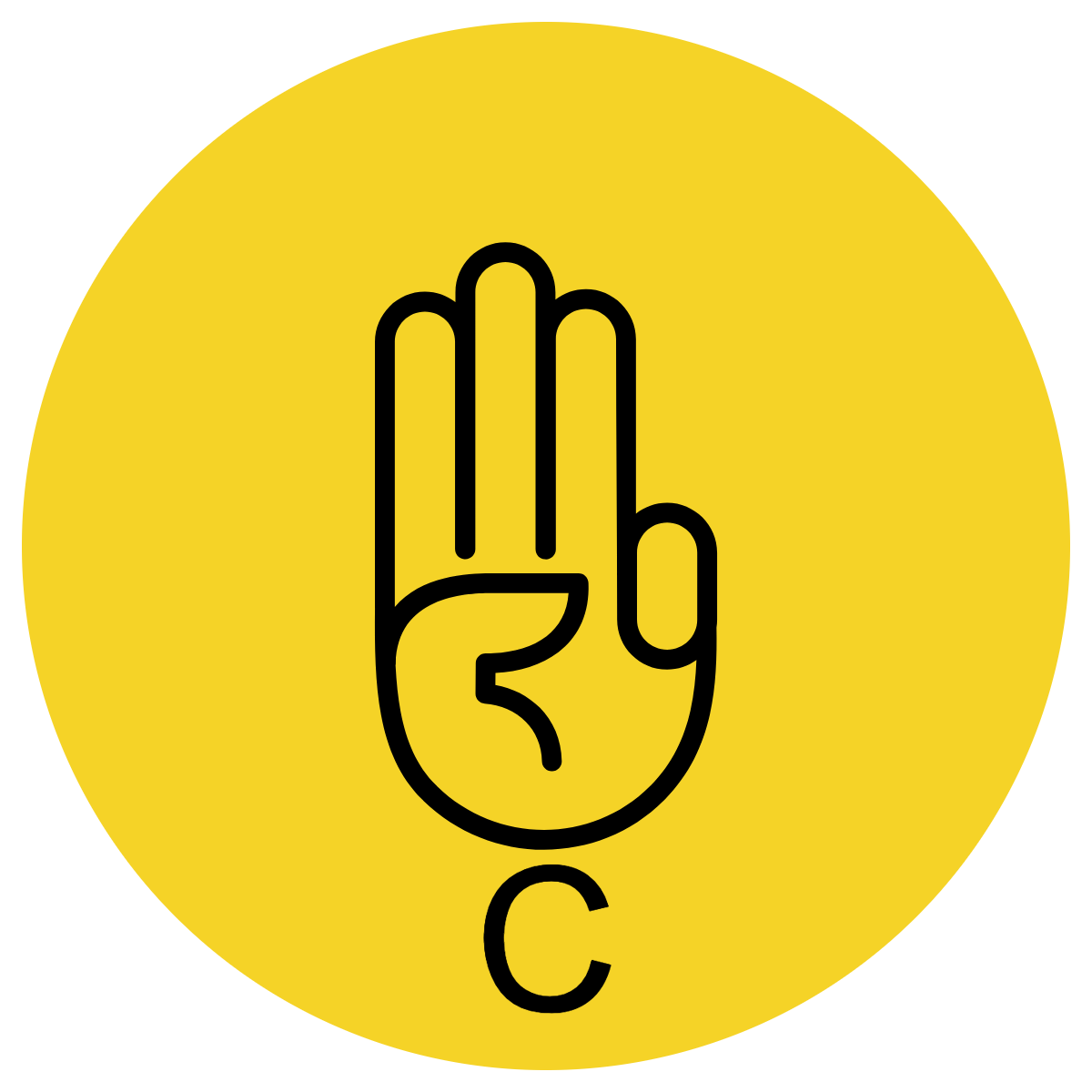 CFU:
Why is it/ isn’t it a an example of a sentence with both an independent and dependent clause?
Go through each option one-at-a-time once students have answered on their whiteboards
I enjoy going for a long walk although it can be tiring. 
She wants to go shopping in town. 
Sally always eats an apple and an orange for lunch each day.
The press showed up for photographs. 
I like going to the park because there’s lots to do there.
After he plays tennis, he will go home for dinner.
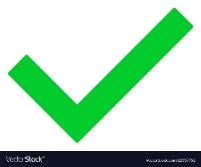 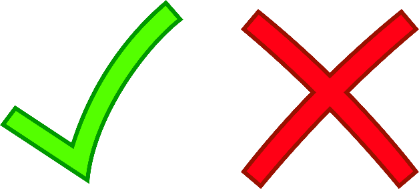 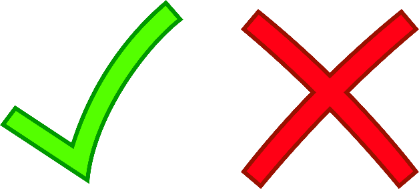 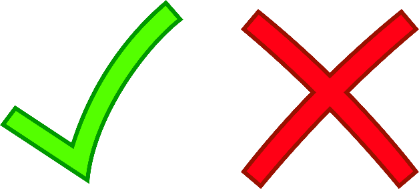 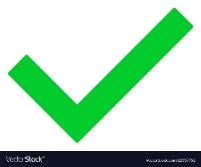 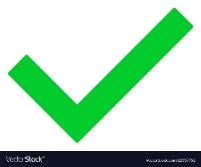 Subordinating Conjunctions
 if      until      while      where      when      then      after      before      since      although      because
Skill development: You do
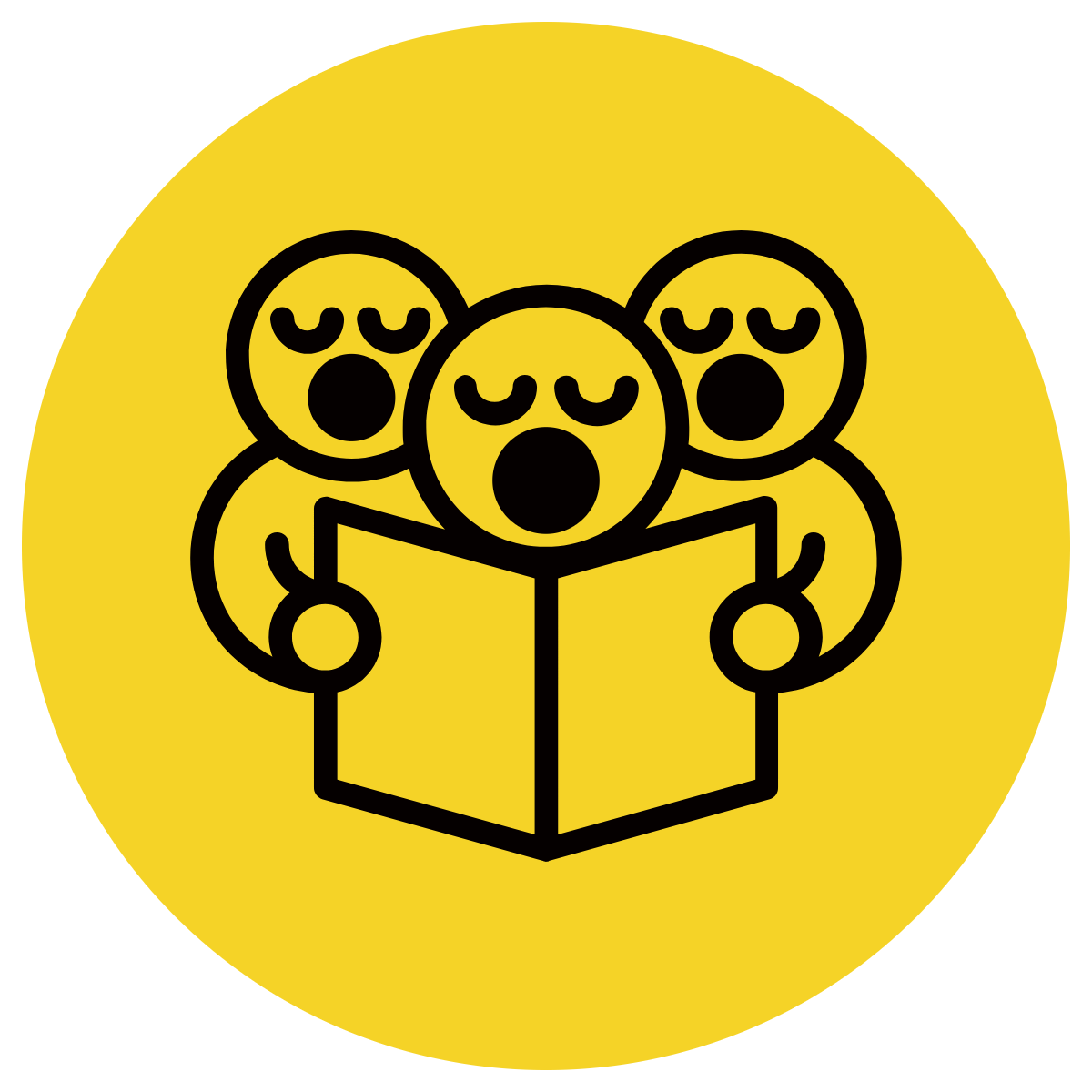 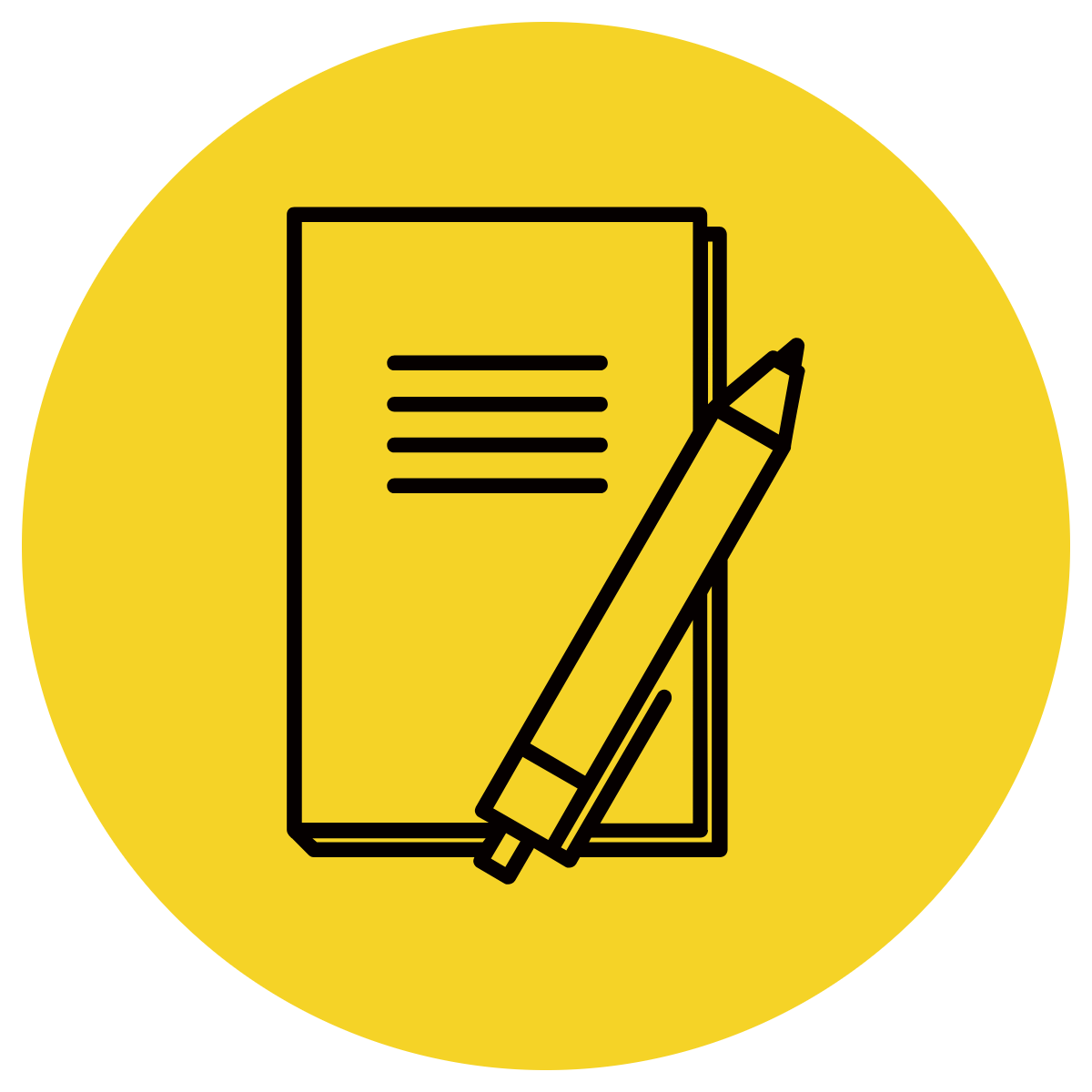 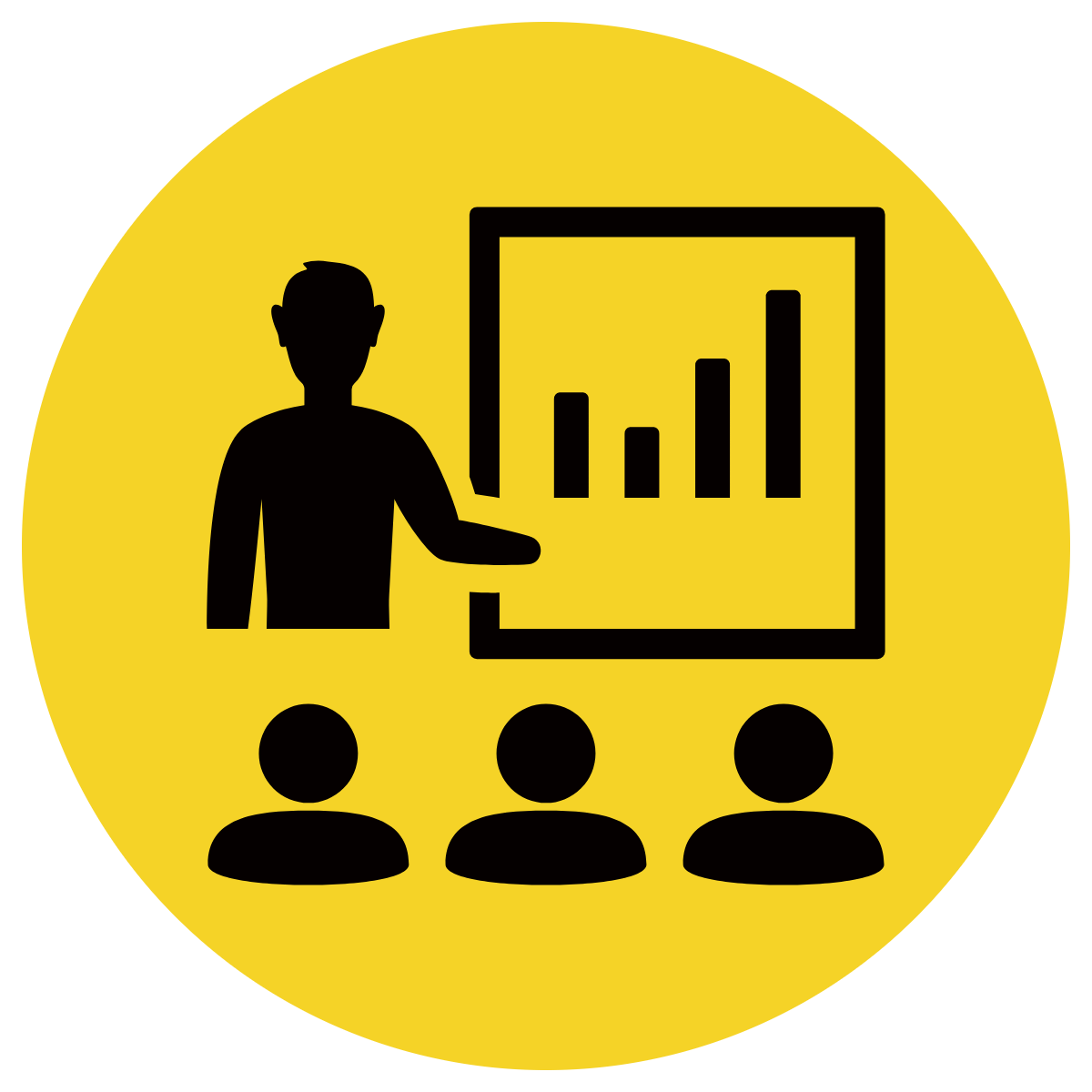 Read the sentence carefully.
Identify the independent clause (label the subject SV and underline)
Identify the dependent clause, if any. (label cSV and dotted underline)
c           S   V                             S    V
1.  Although I do not agree, I can see your point of view.
-----------------------------
______________________________________
S        V                                                                                           c           S        V
2.  I visited my grandma in the afternoon because she was ill.
-------------------------
_____________________________________________________
S      V                                                             c      S        V
3.  I have found fractions easy since I learned about them in year 4.
-----------------------------------------------
____________________________________
Skill development: You do
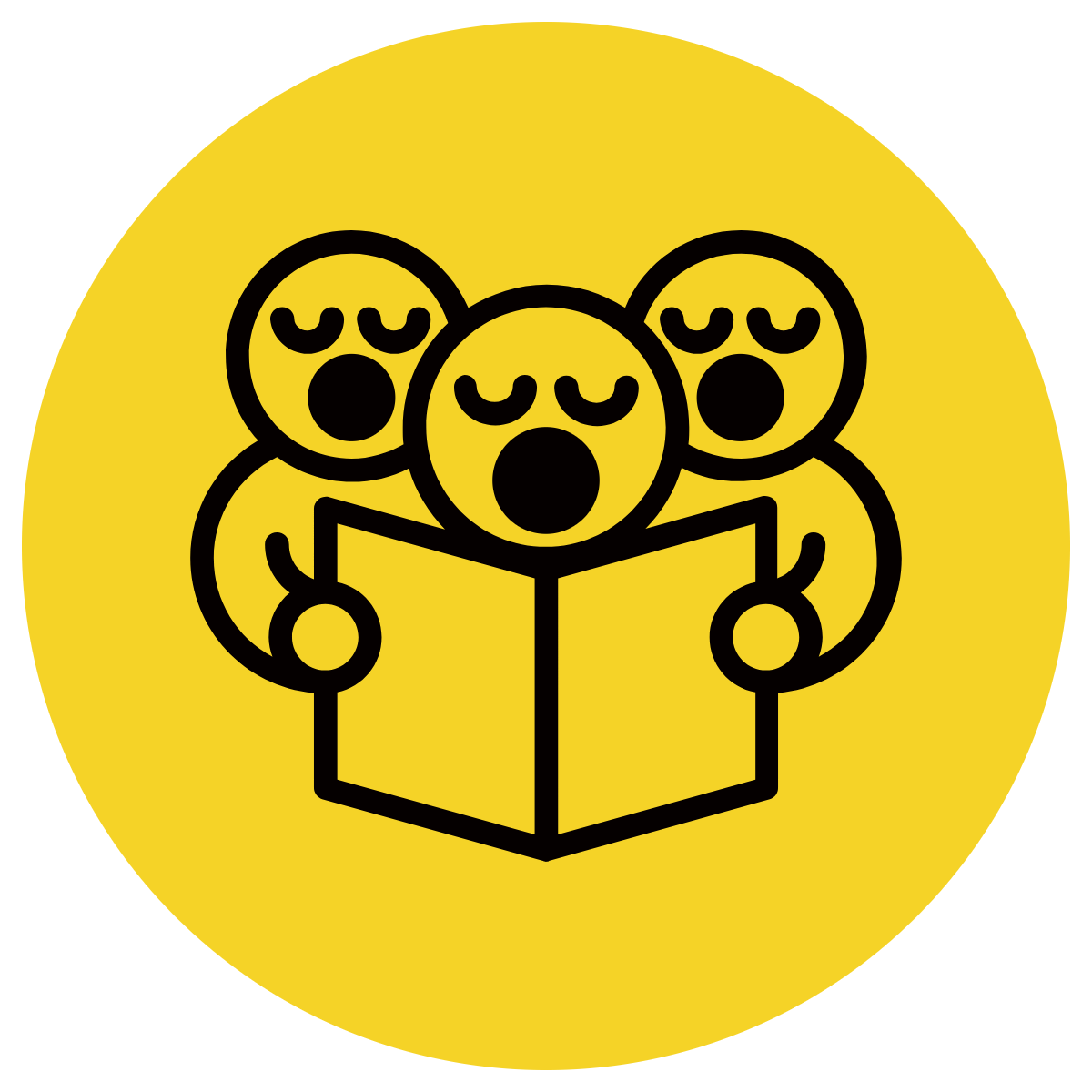 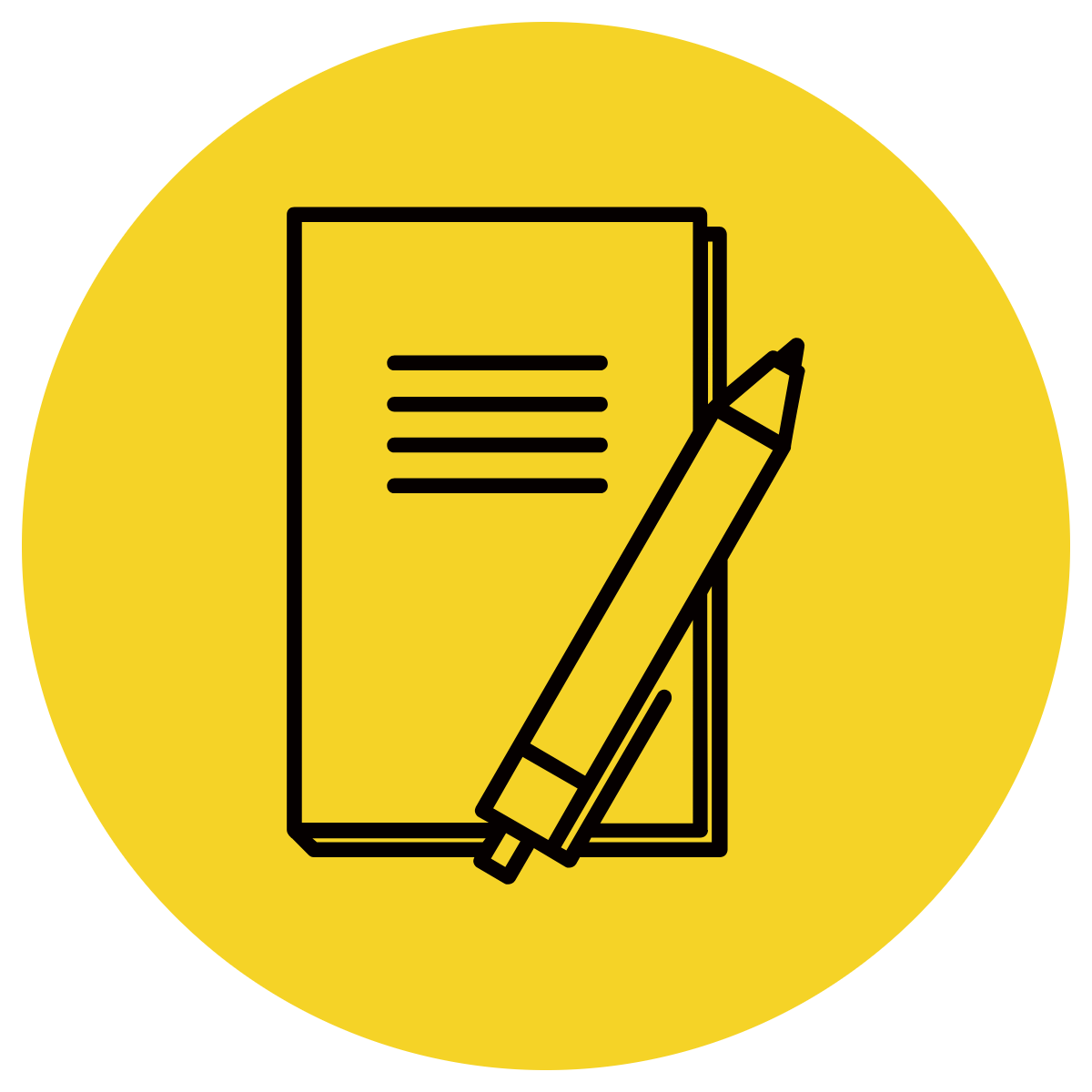 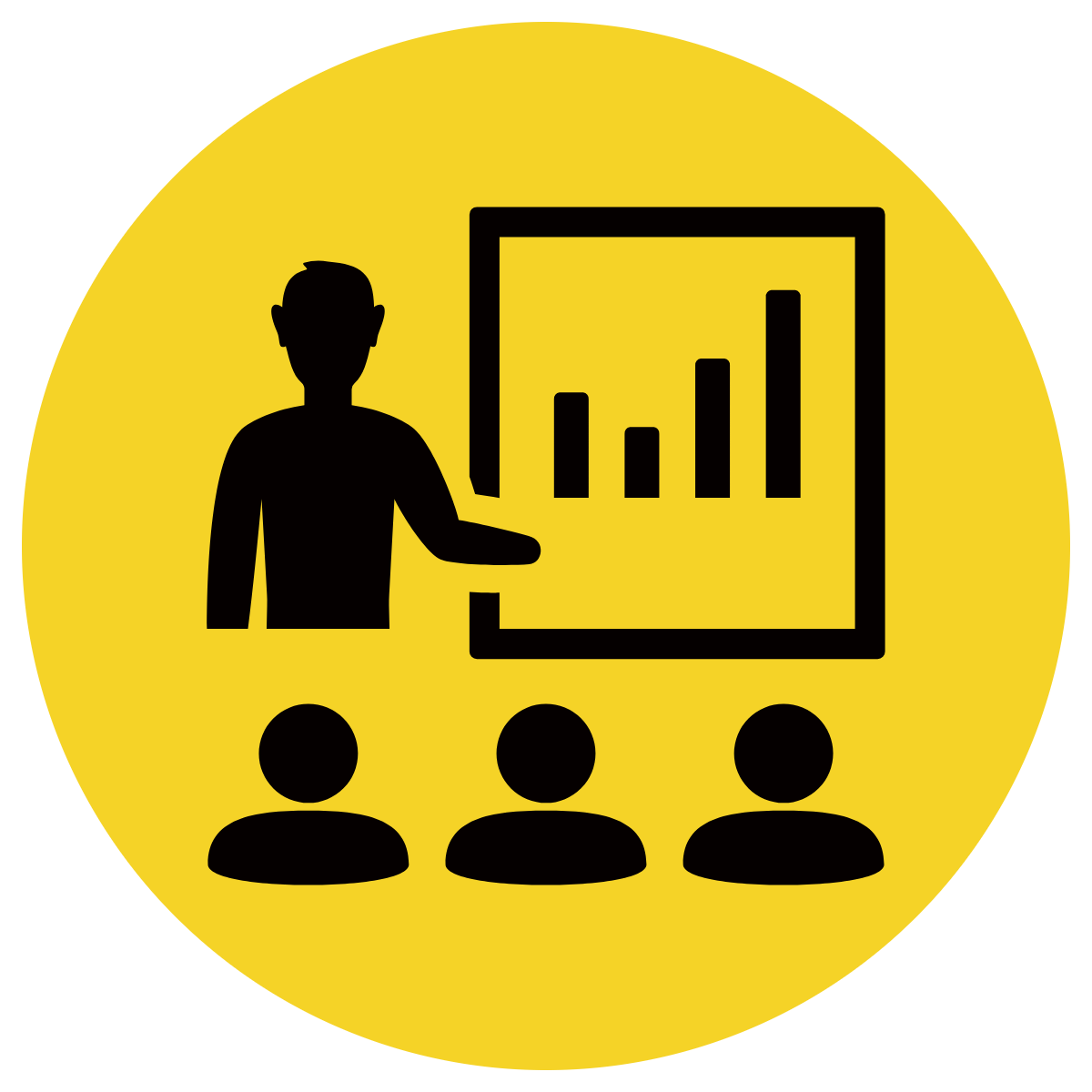 Read the sentence carefully.
Identify the independent clause (label the subject SV and underline)
Identify the dependent clause, if any. (label cSV and dotted underline)
c                      S              V                                      S        V
Because hot deserts receive low rainfall, they have minimal biodiversity.
______________________________________
----------------------------------------------
S               V                                             c               S           V
2.  Elephants can walk rapidly although they cannot run.
--------------------------------
_____________________________________
S          V
3.  The lungs are the centre of the respiratory system.
________________________________________________________________________
Skill development: You do
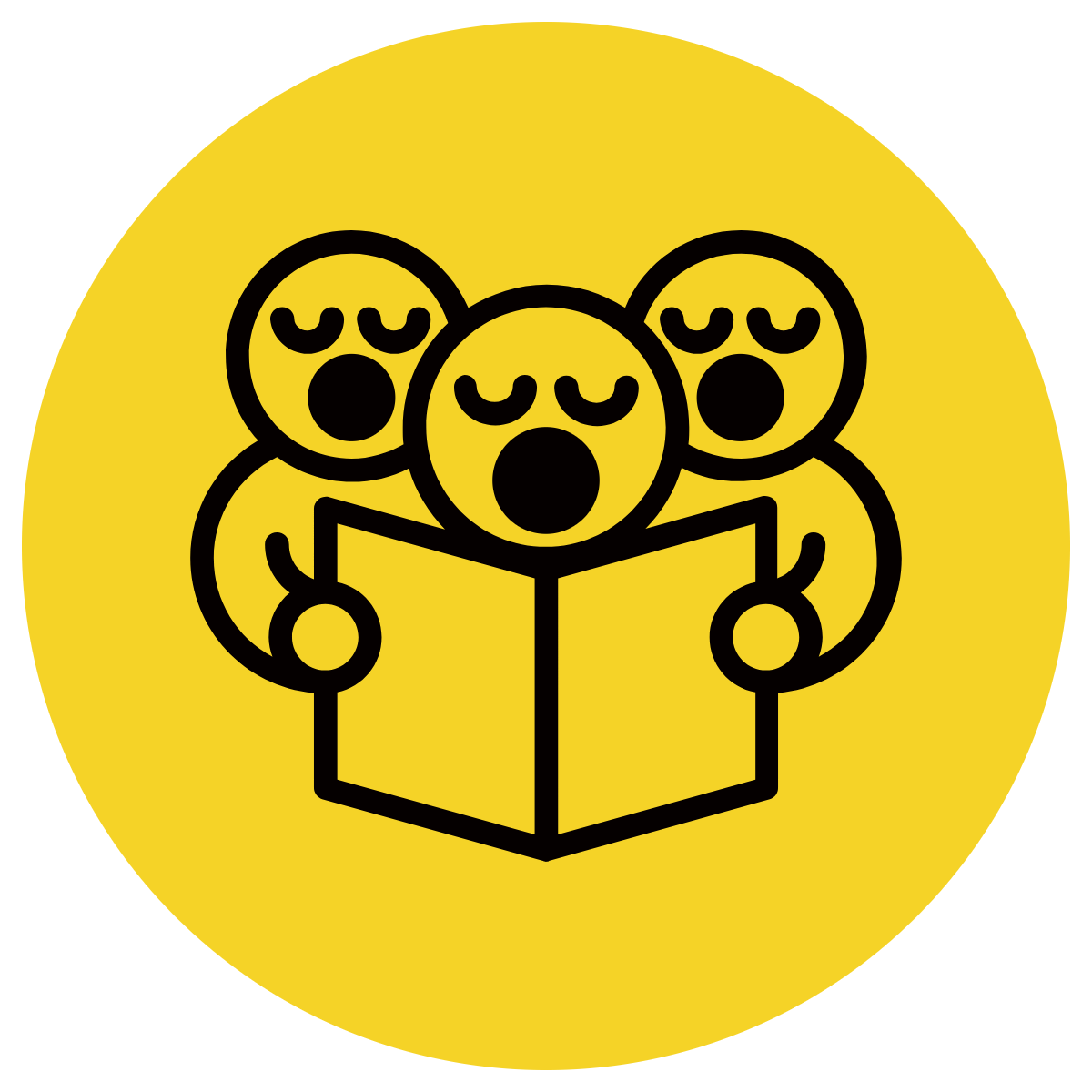 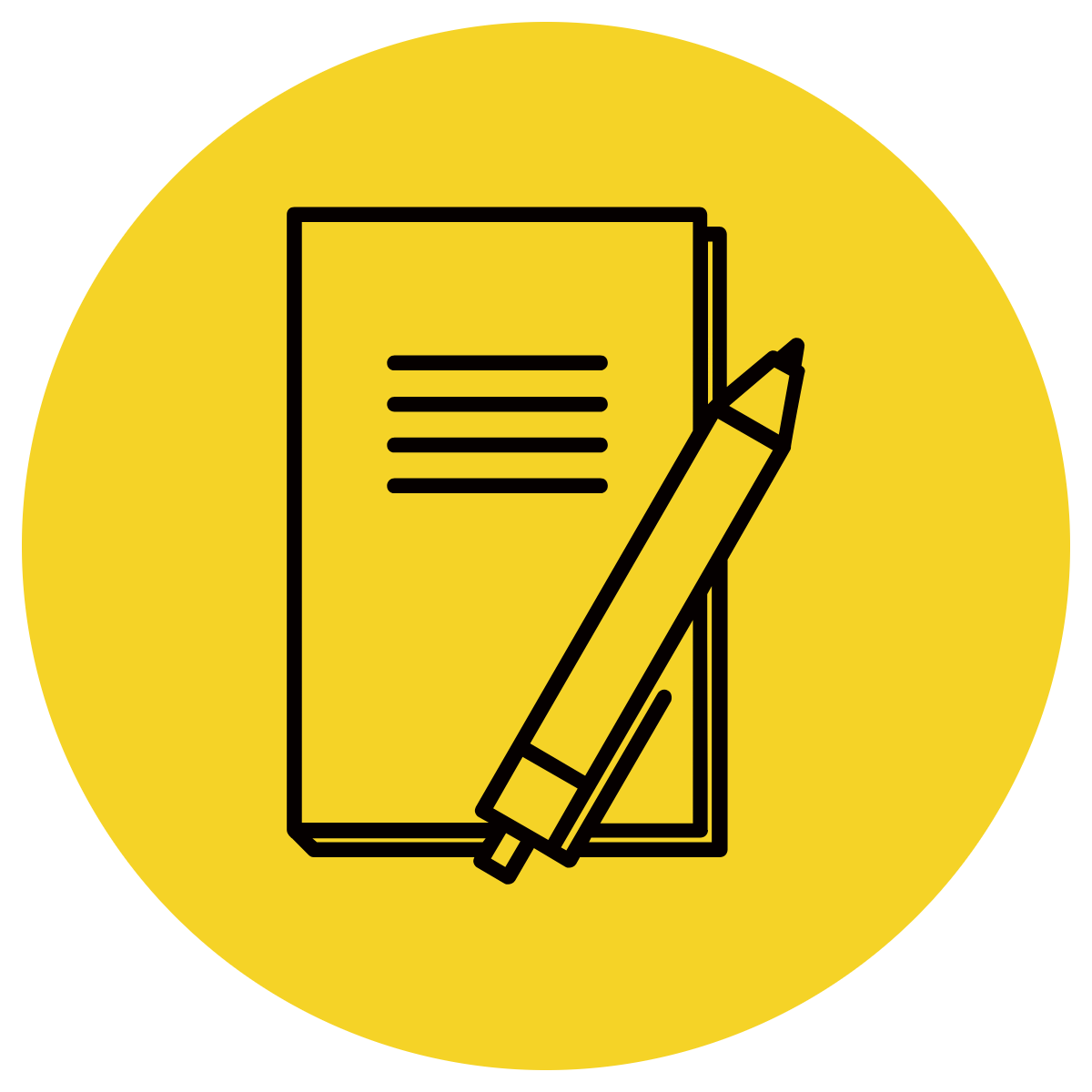 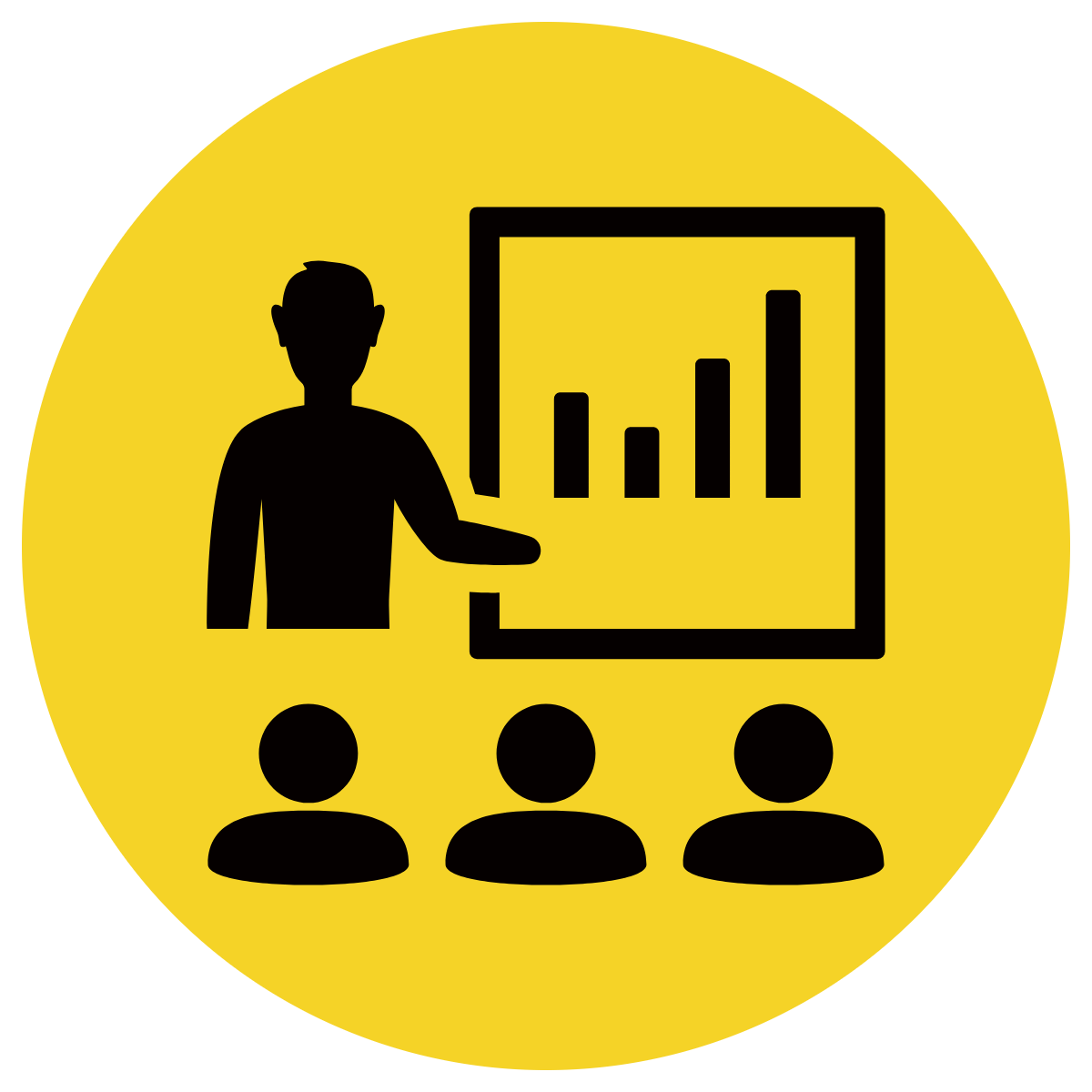 Read the sentence carefully.
Identify the independent clause (label the subject SV and underline)
Identify the dependent clause, if any. (label cSV and dotted underline)
c                   S                V          S        V
1.  When a volcano erupts, it spews lava.
------------------------------
__________________
S        V
2.  The moon is the brightest object in the sky after the sun.
____________________________________________________________________________
c              S         V                                     S        V
3.  Although ants live worldwide, they are most common in hot places.
--------------------------------------
___________________________________________________
Skill development: I do
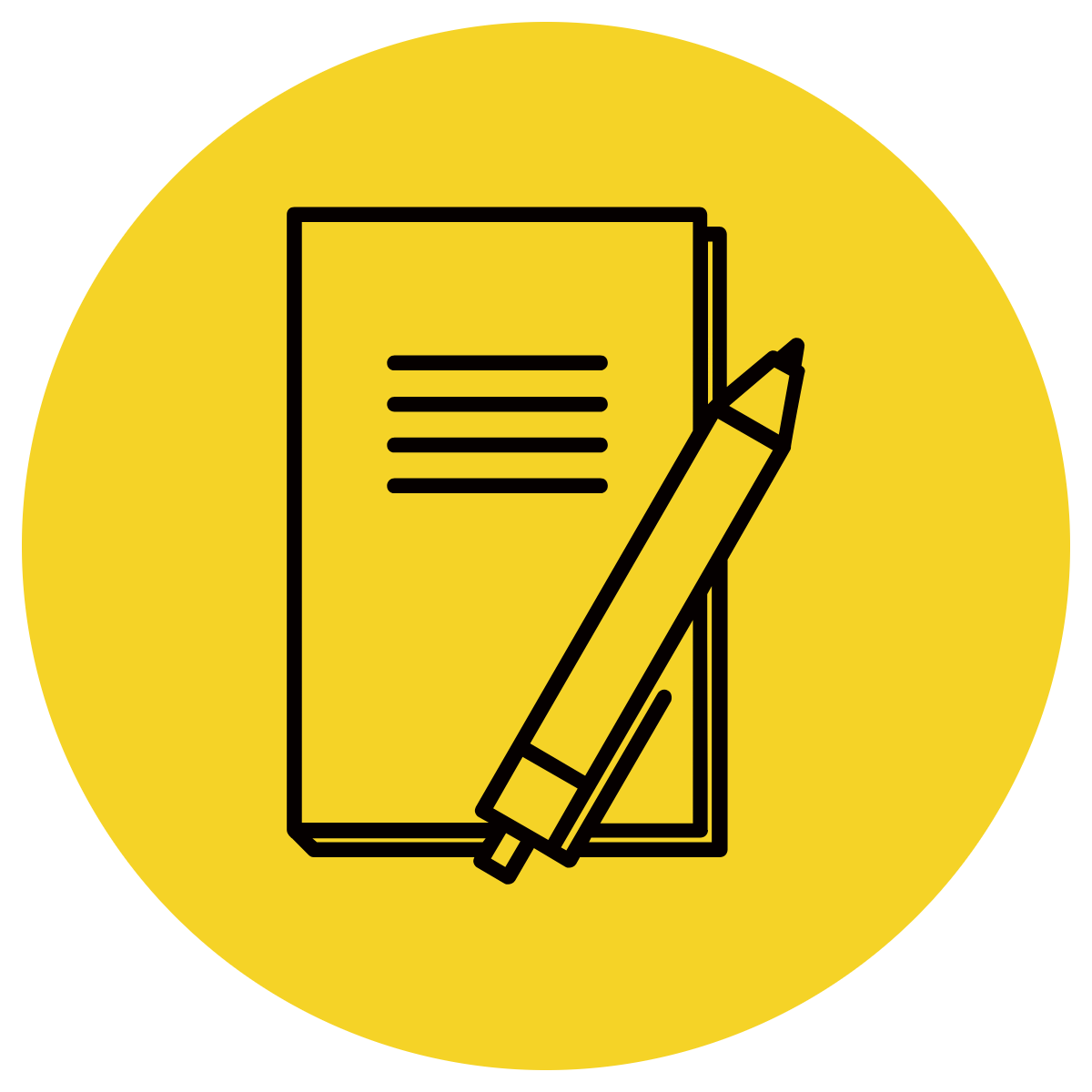 Read the sentence carefully.
Identify the independent clause (label the subject SV and underline)
Identify the dependent clause, if any. (label cSV and dotted underline)
Insert sentences from texts/content taught in class
S          V                                                                                                 c          S     V
1.  Jill found it hard to study in the restaurant because it was very noisy.
--------------------------------
____________________________________________________________
S      V                                                                     c        S    V
2.  I have to finish my homework before I can watch television.
------------------------------------
__________________________________________
S             V
3.  Sir Edmund Barton was the first Prime Minister of Australia.
___________________________________________________________________________________
S       V                            c                                           S  V
4.  3% of Earth’s water is fresh, although only 0.5% of it is available.
----------------------------------------------
_______________________________________